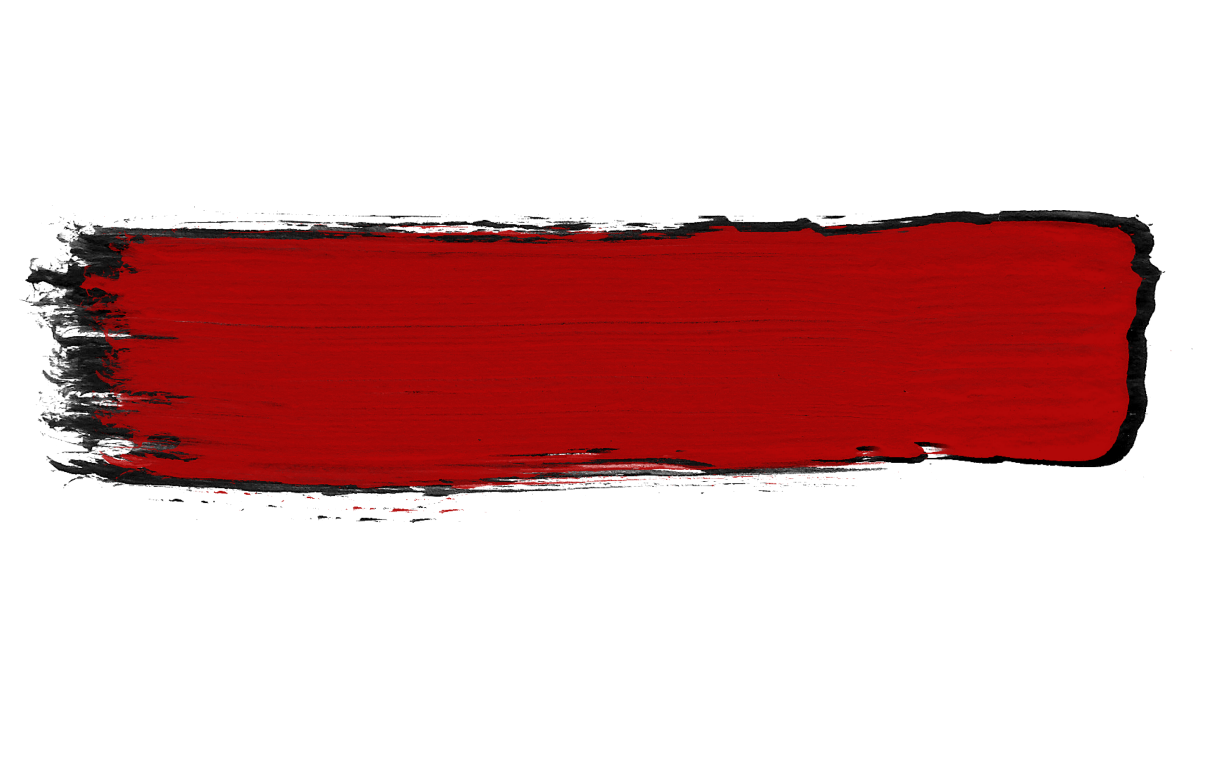 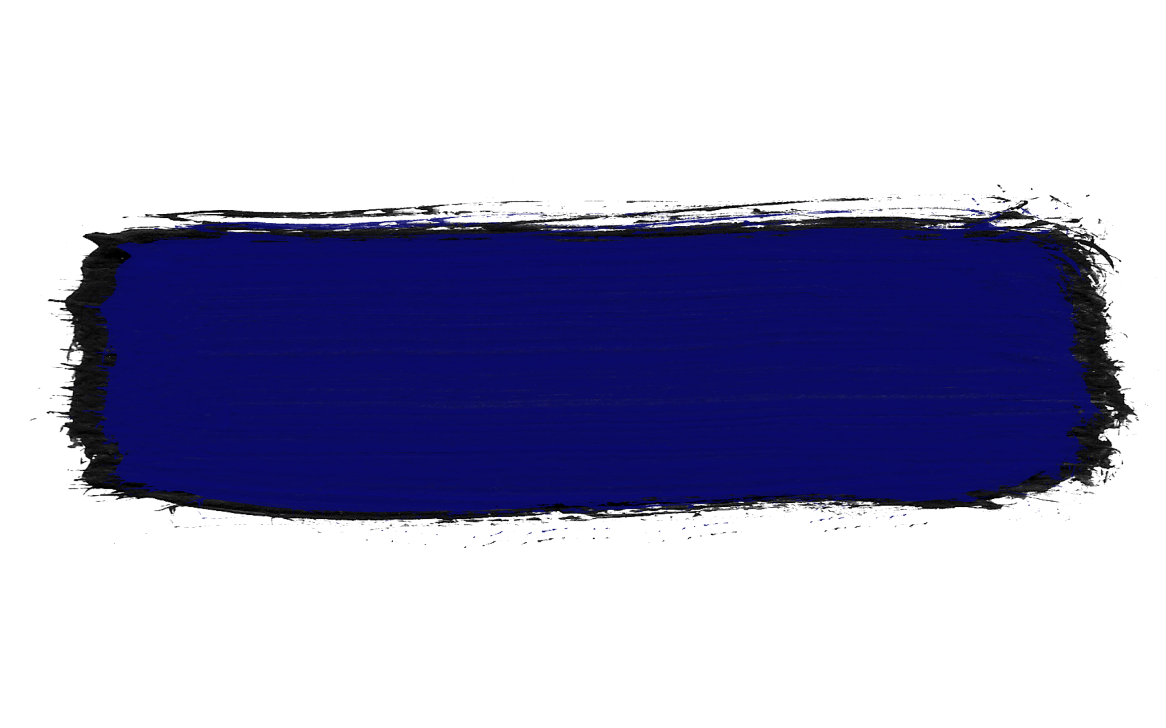 REALIST
PESSIMIST
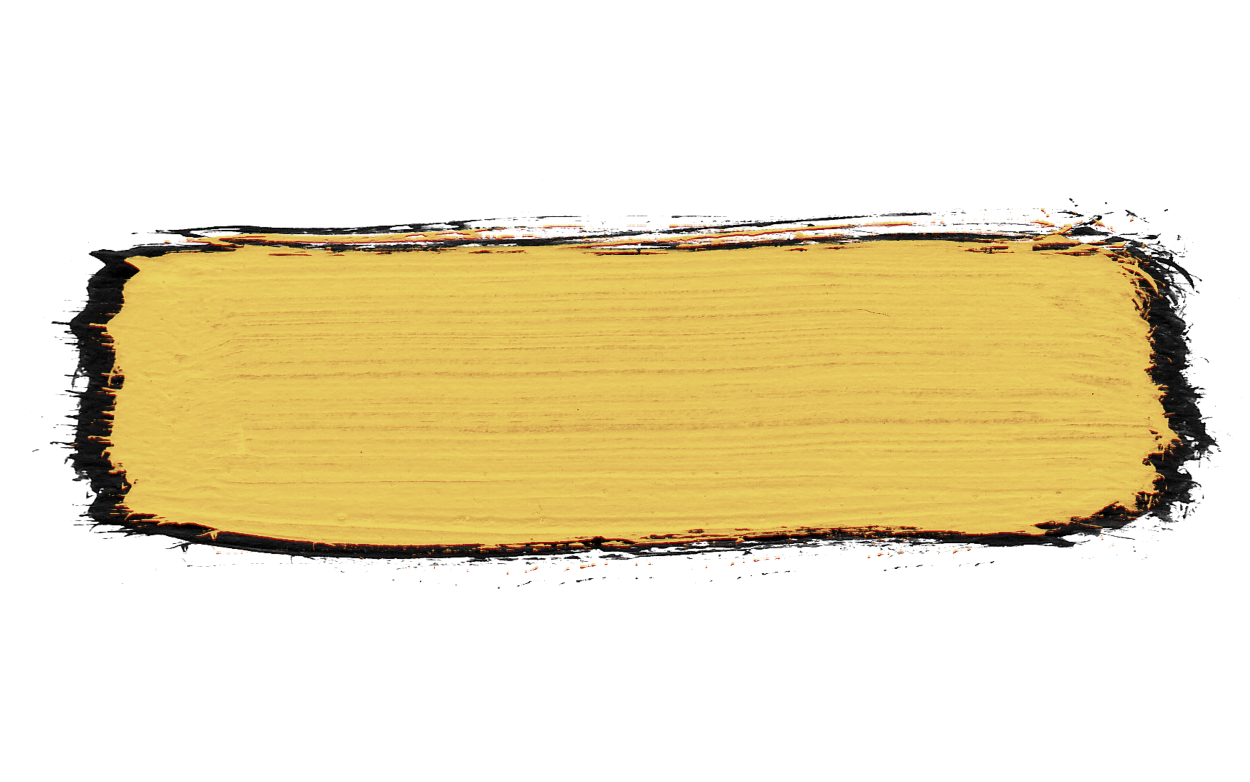 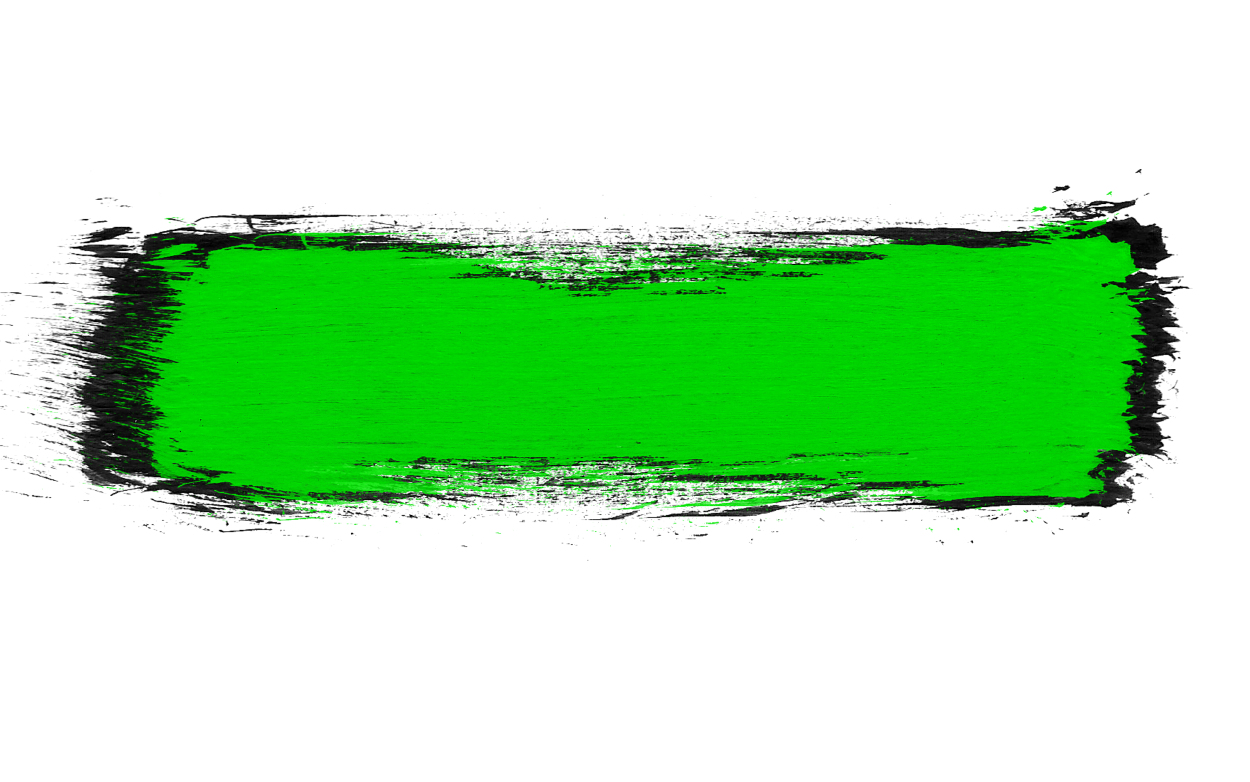 OPTIMIST
CYNIC
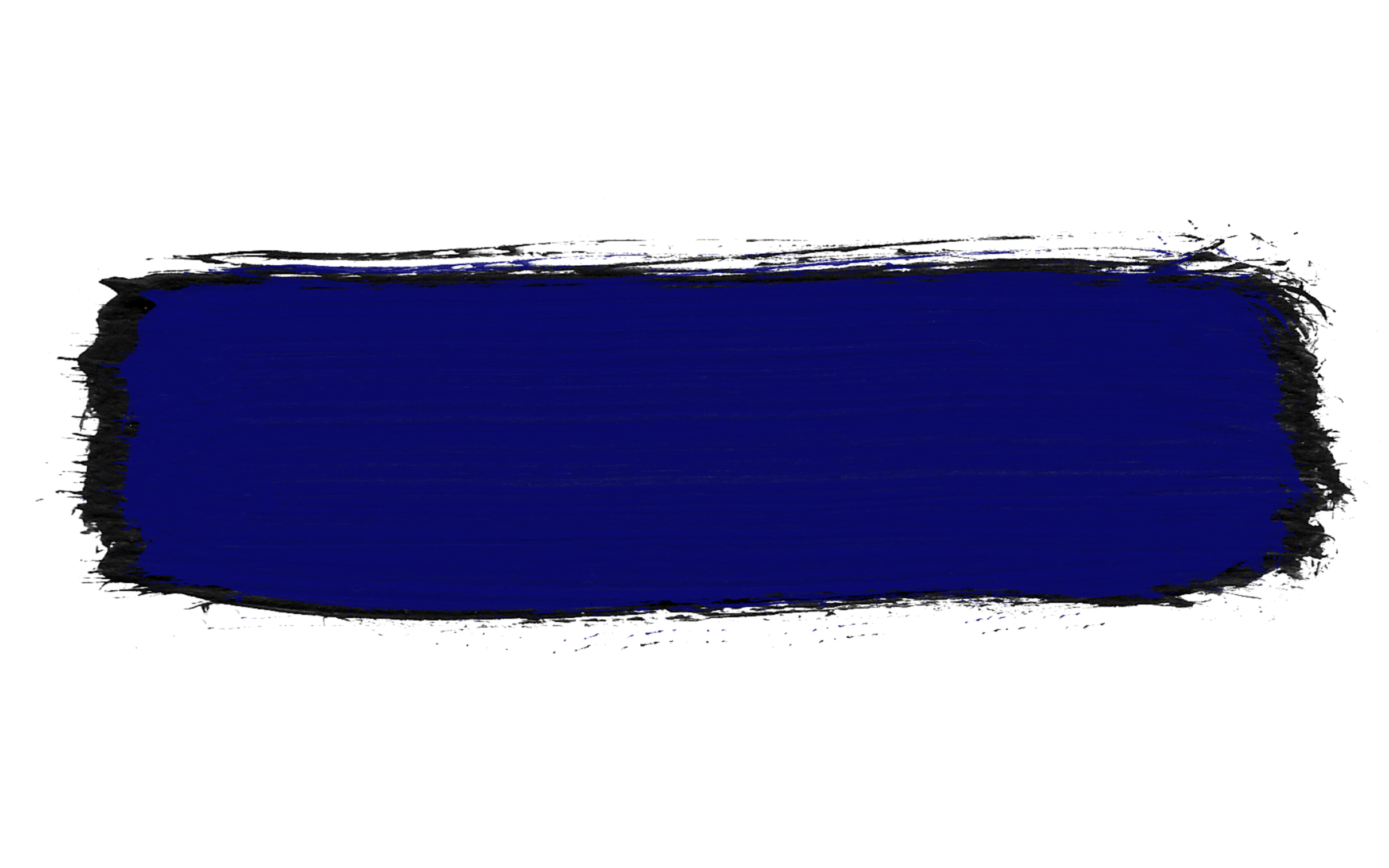 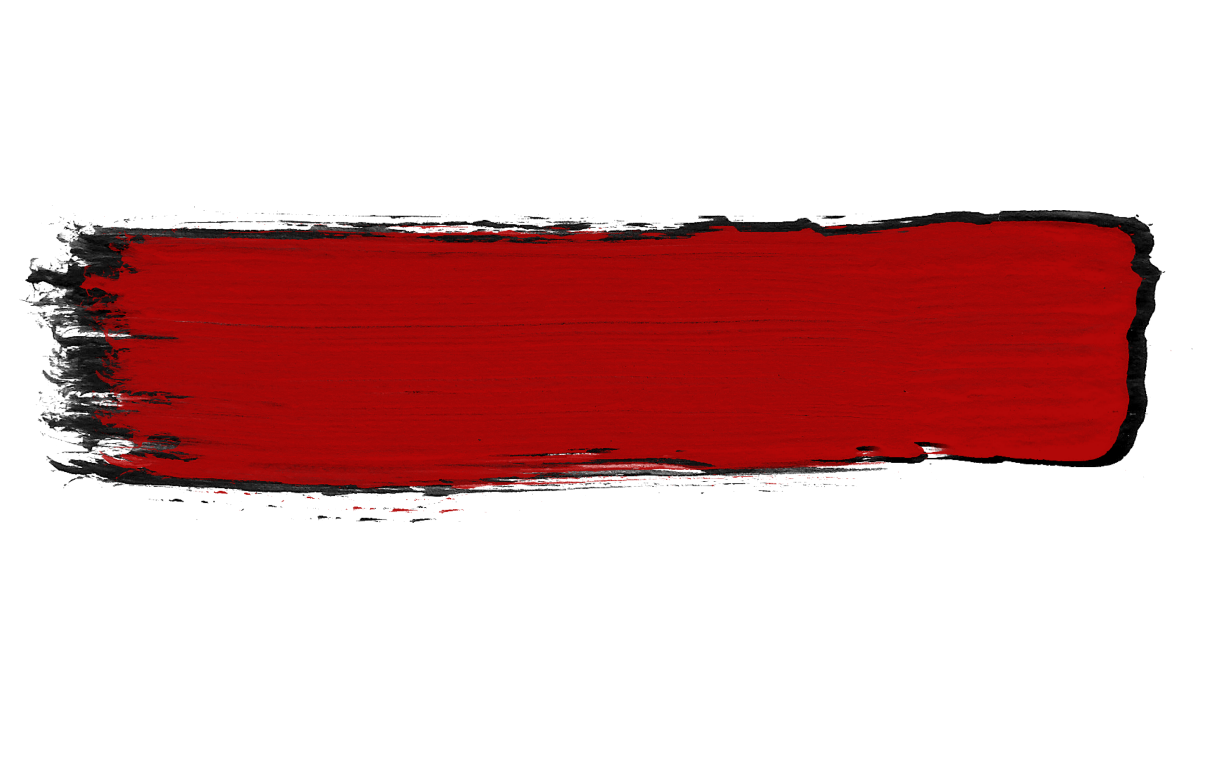 REALIST
PESSIMIST – A person who sees the worst aspect or believes the worst possible outcome will happen.

In other words this is the glass half empty Christian
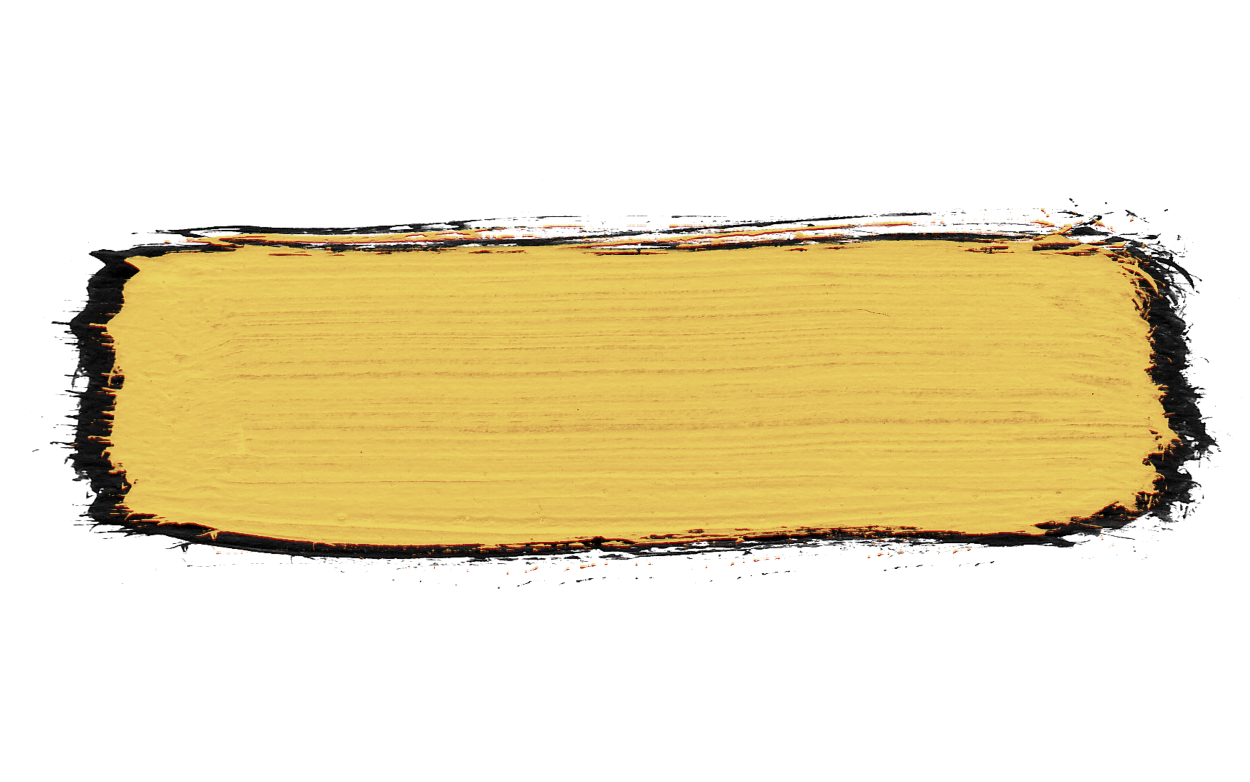 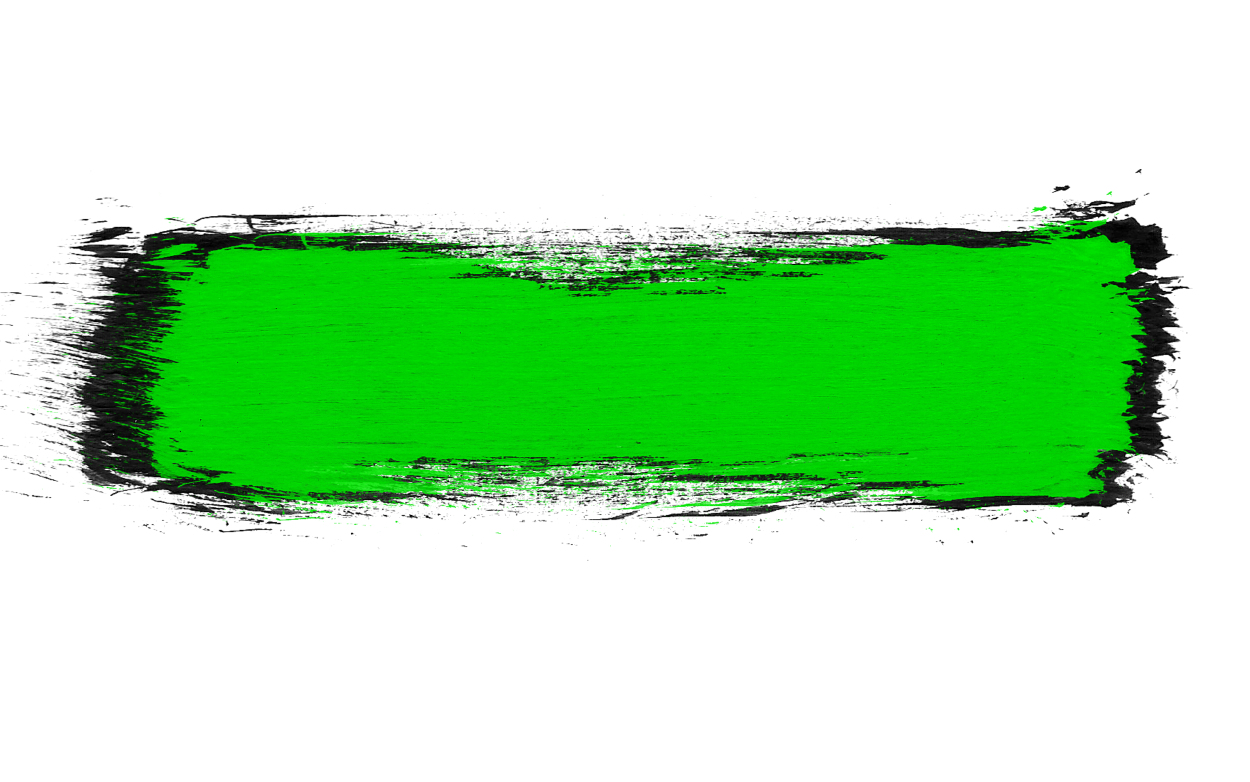 OPTIMIST
CYNIC
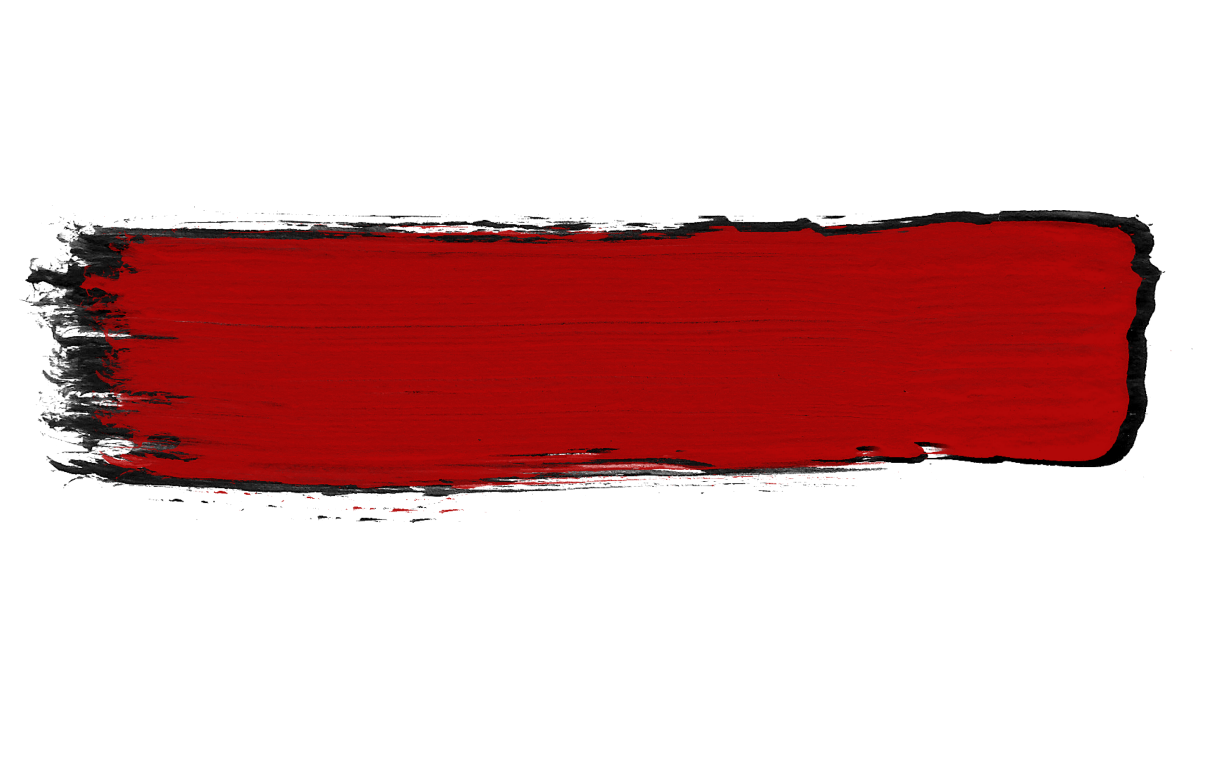 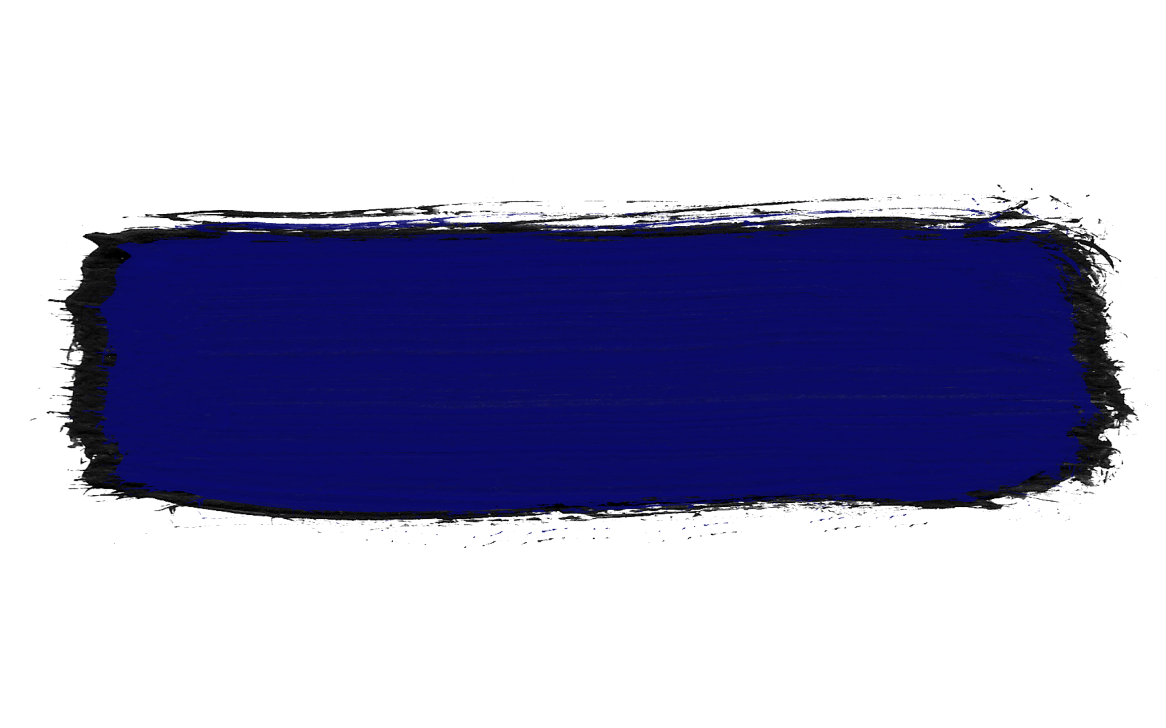 REALIST
PESSIMIST
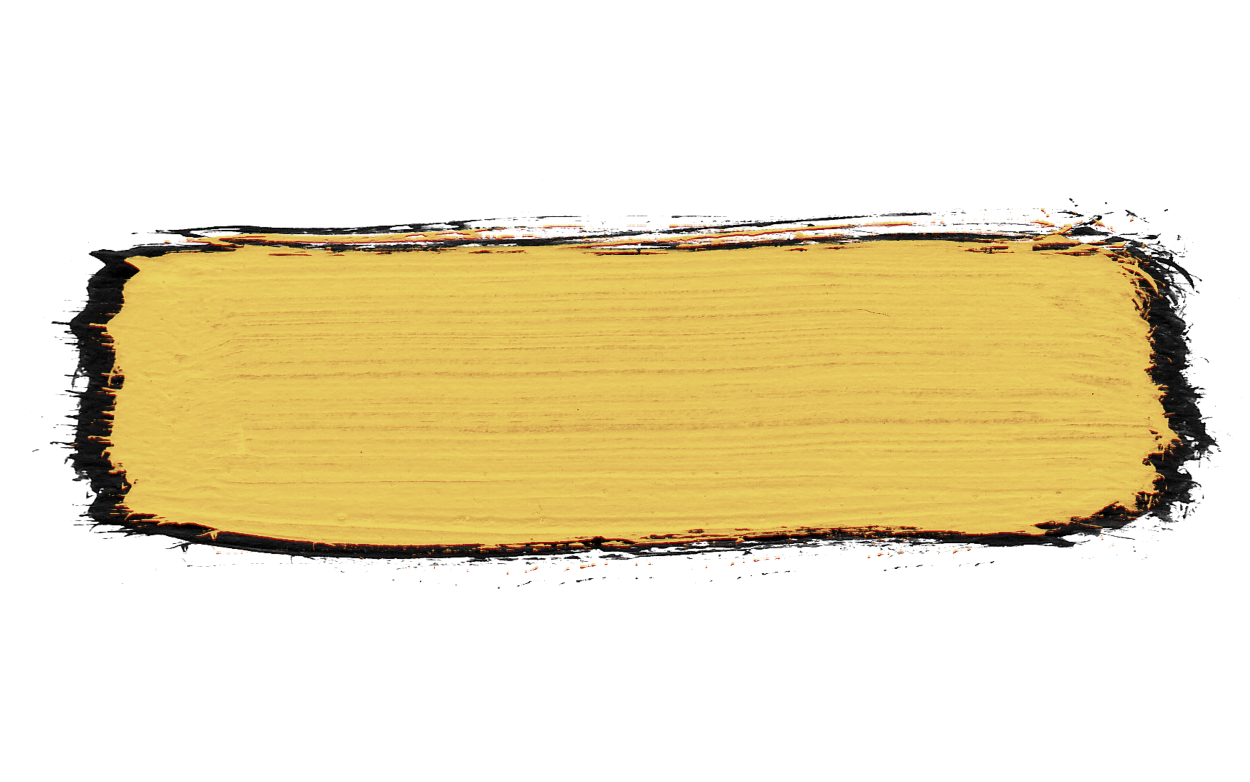 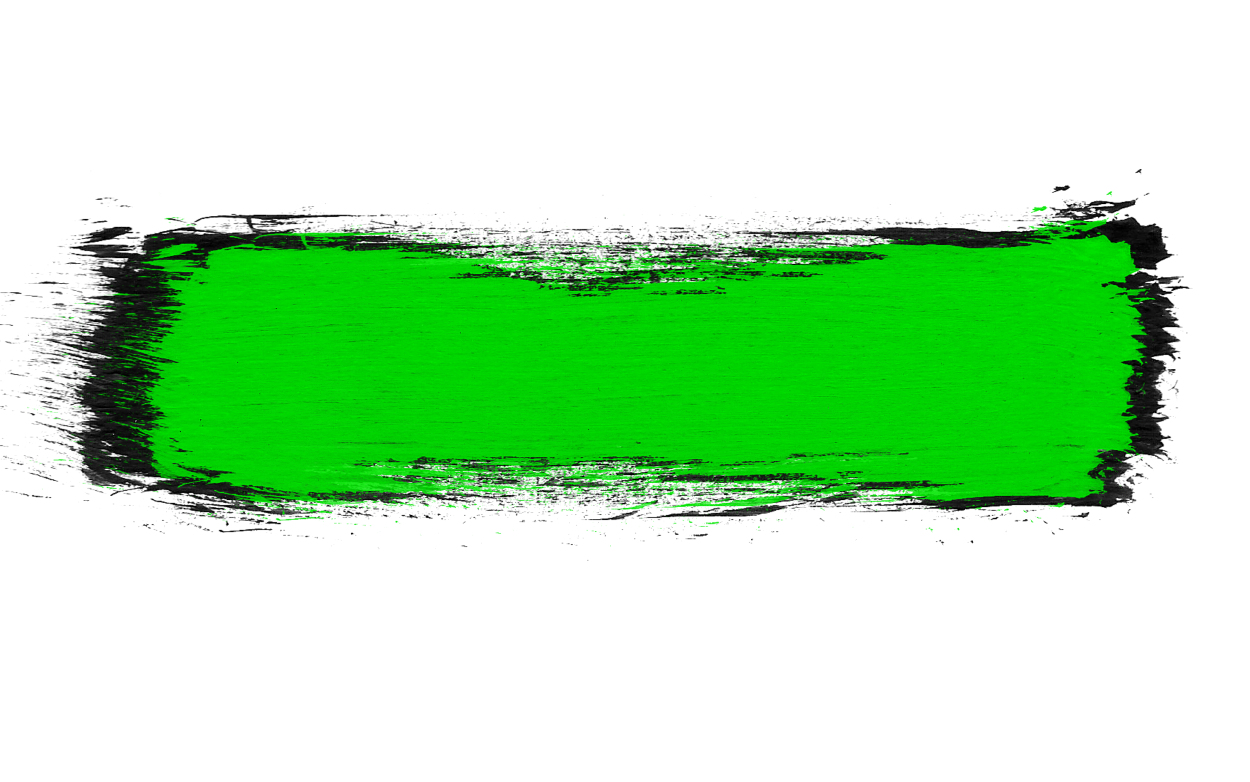 OPTIMIST
CYNIC
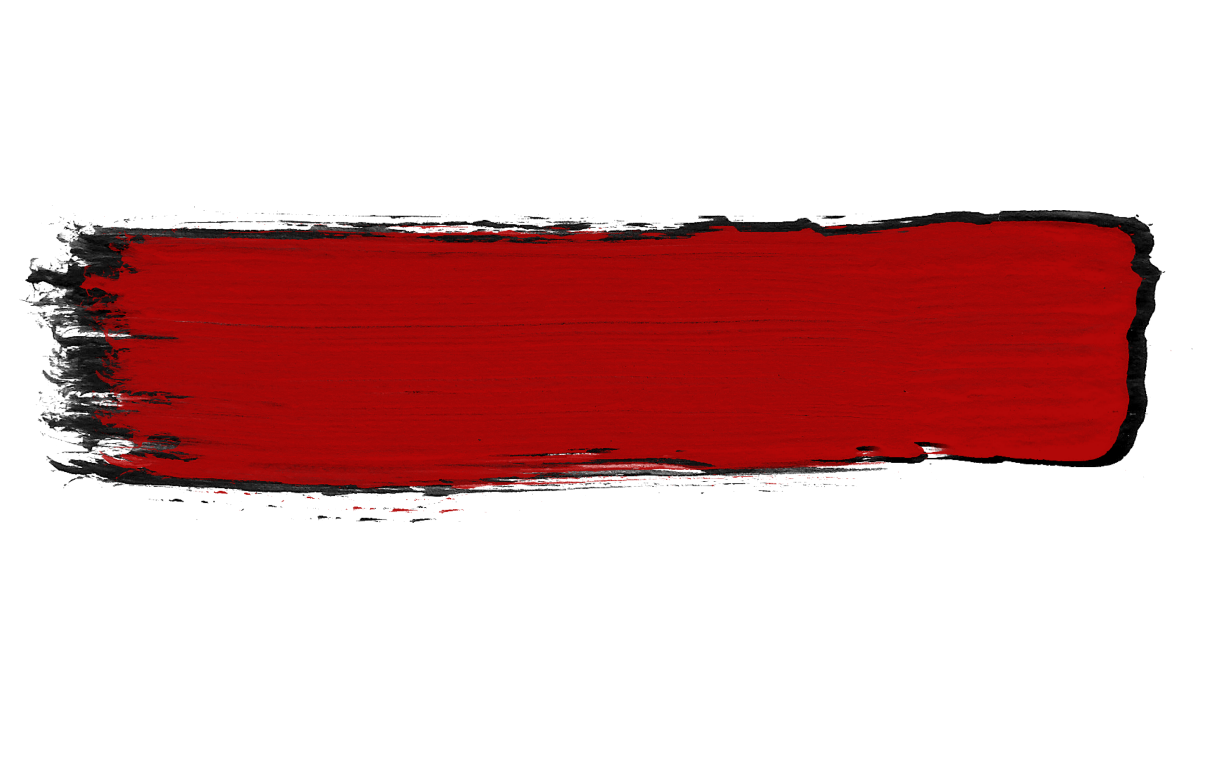 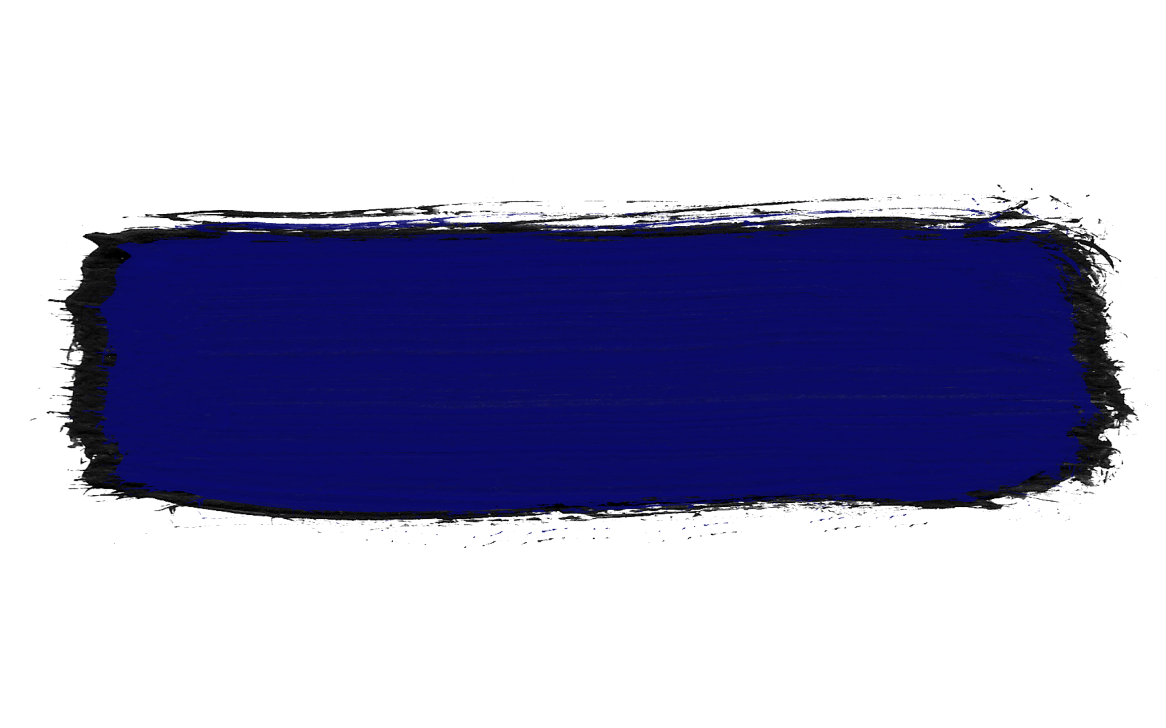 REALIST
PESSIMIST
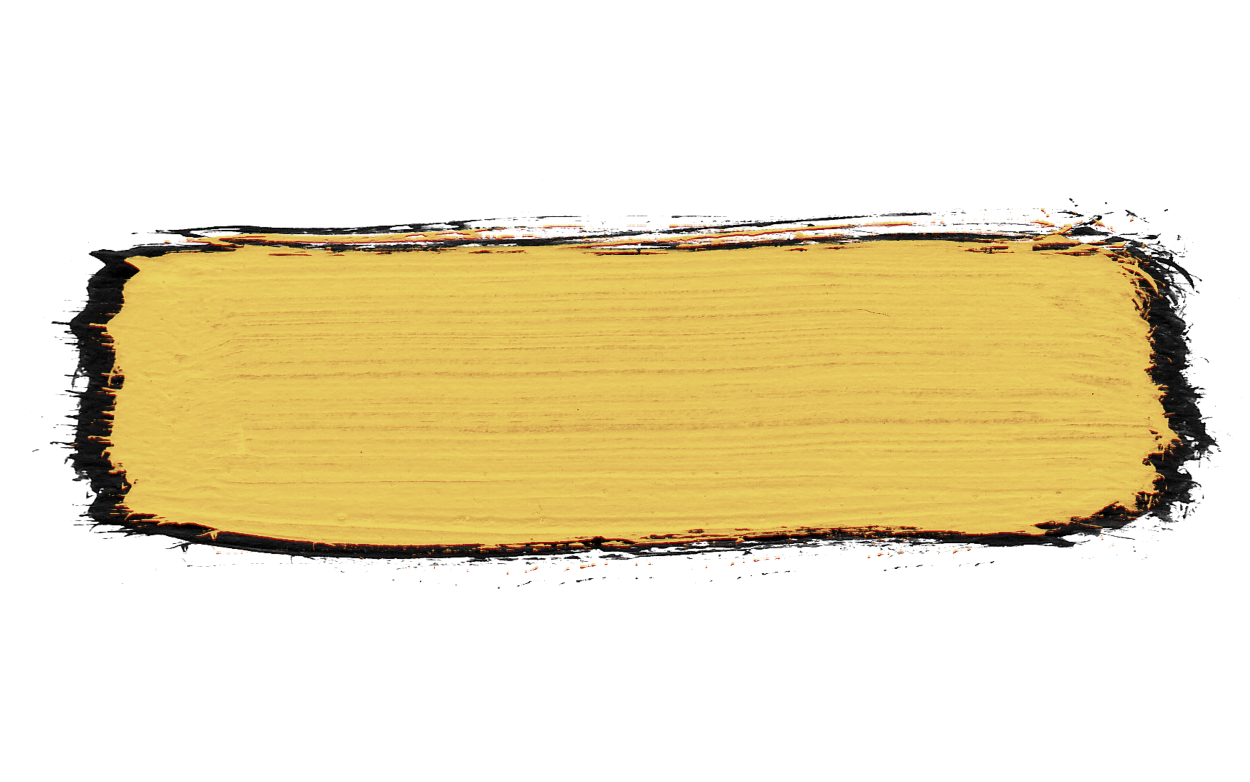 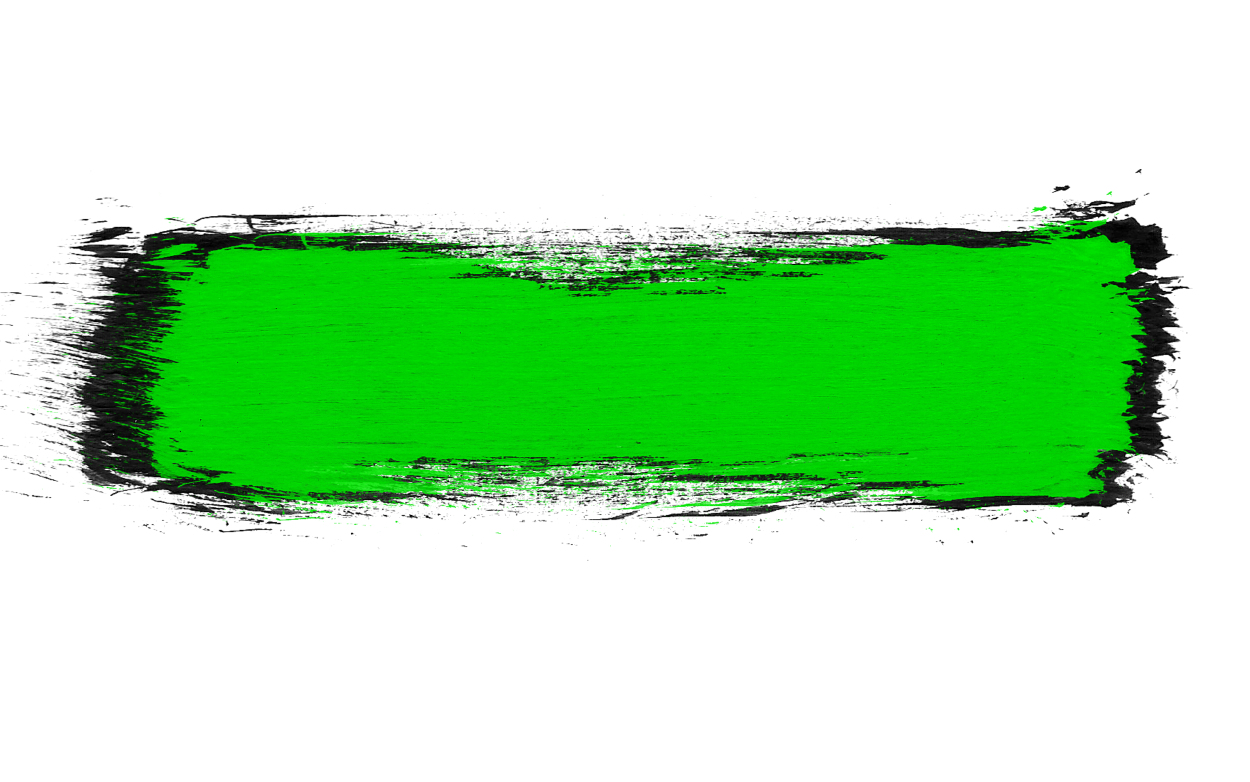 OPTIMIST
CYNIC
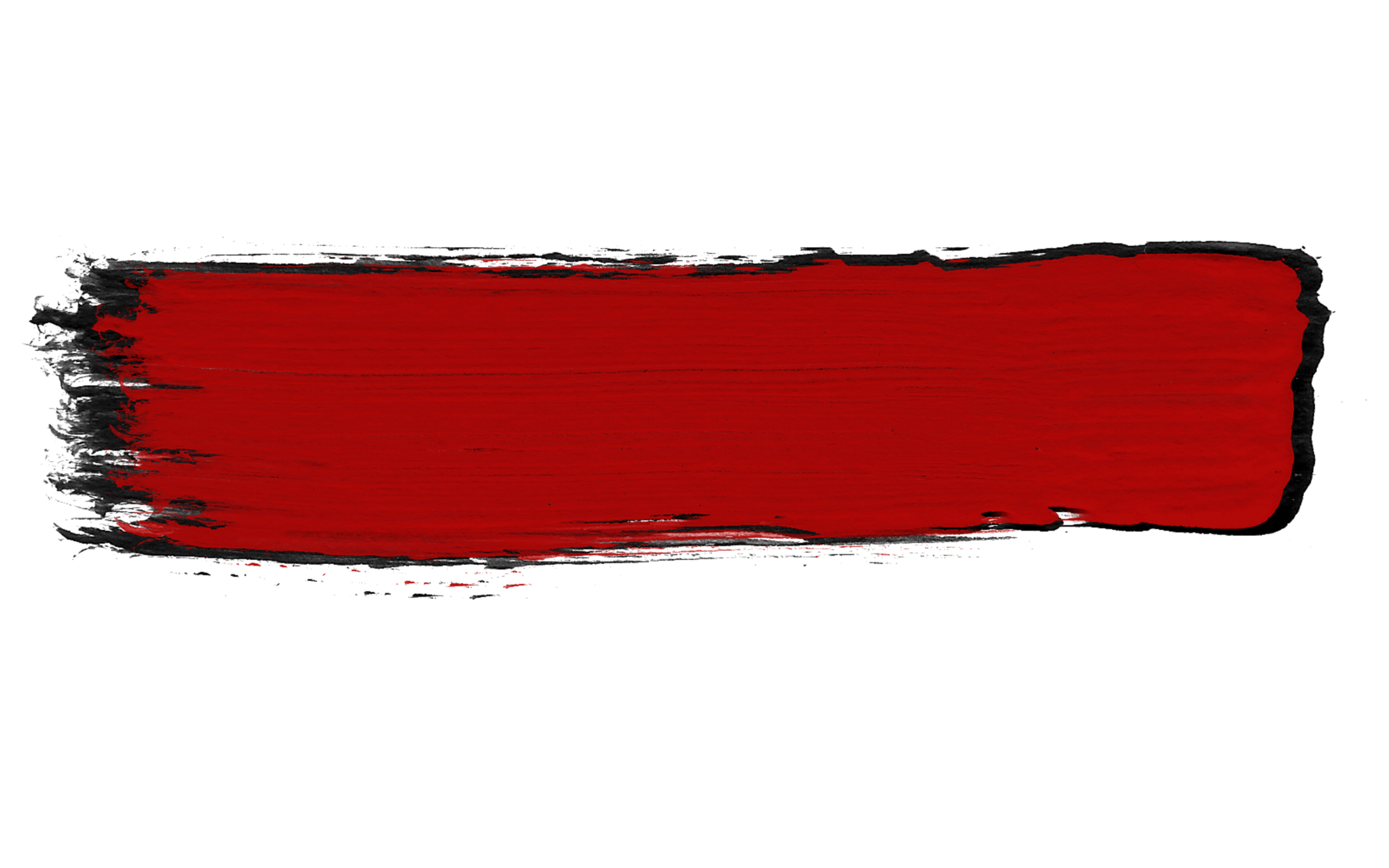 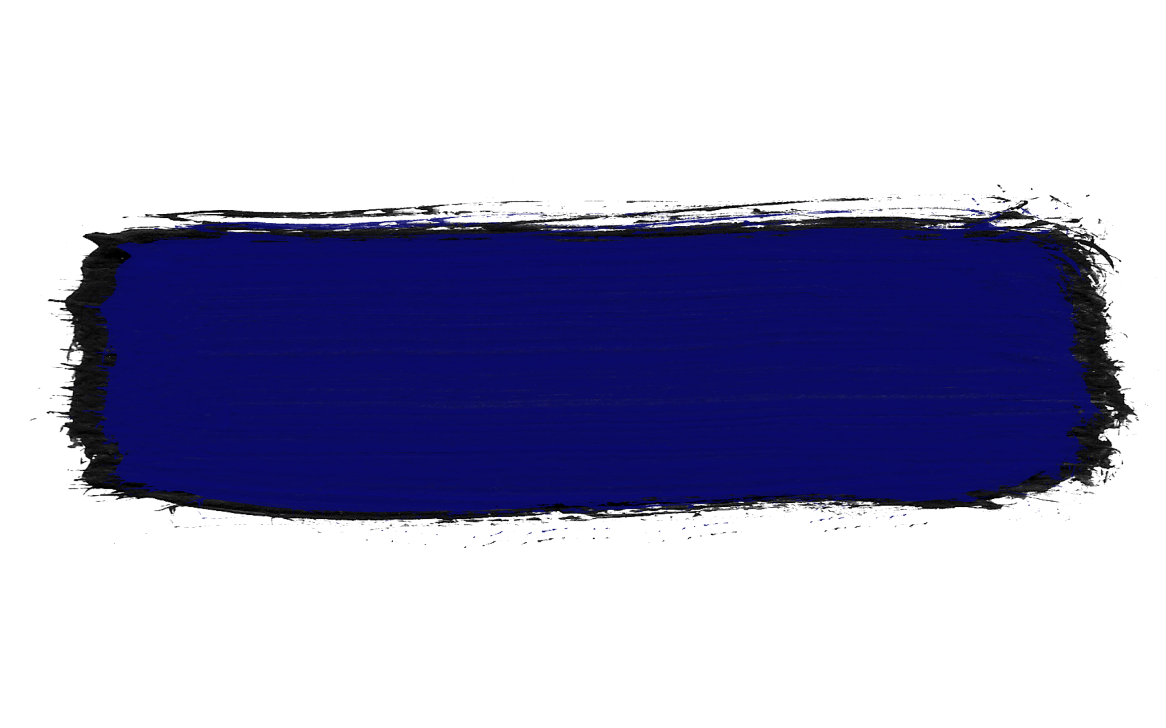 REALIST – A person who accepts and views things as they “really” are.
Realists tend to decide outcomes for themselves.
PESSIMIST
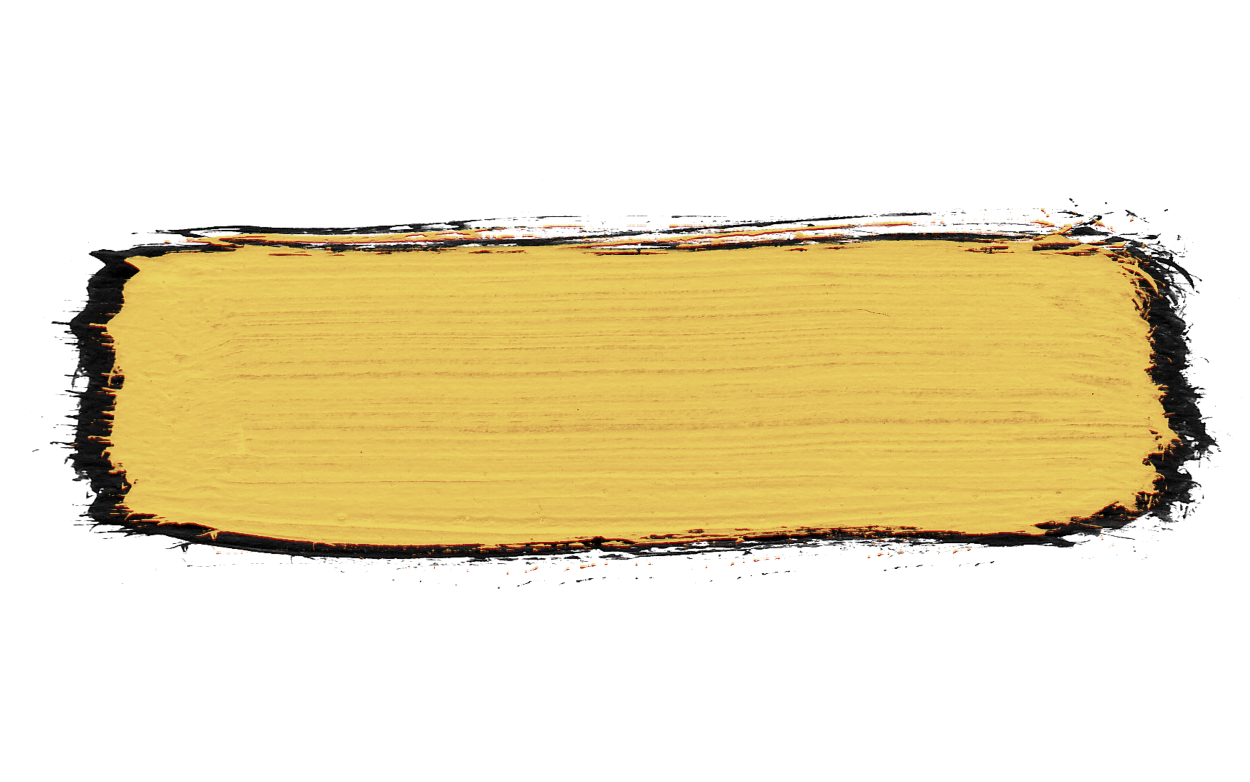 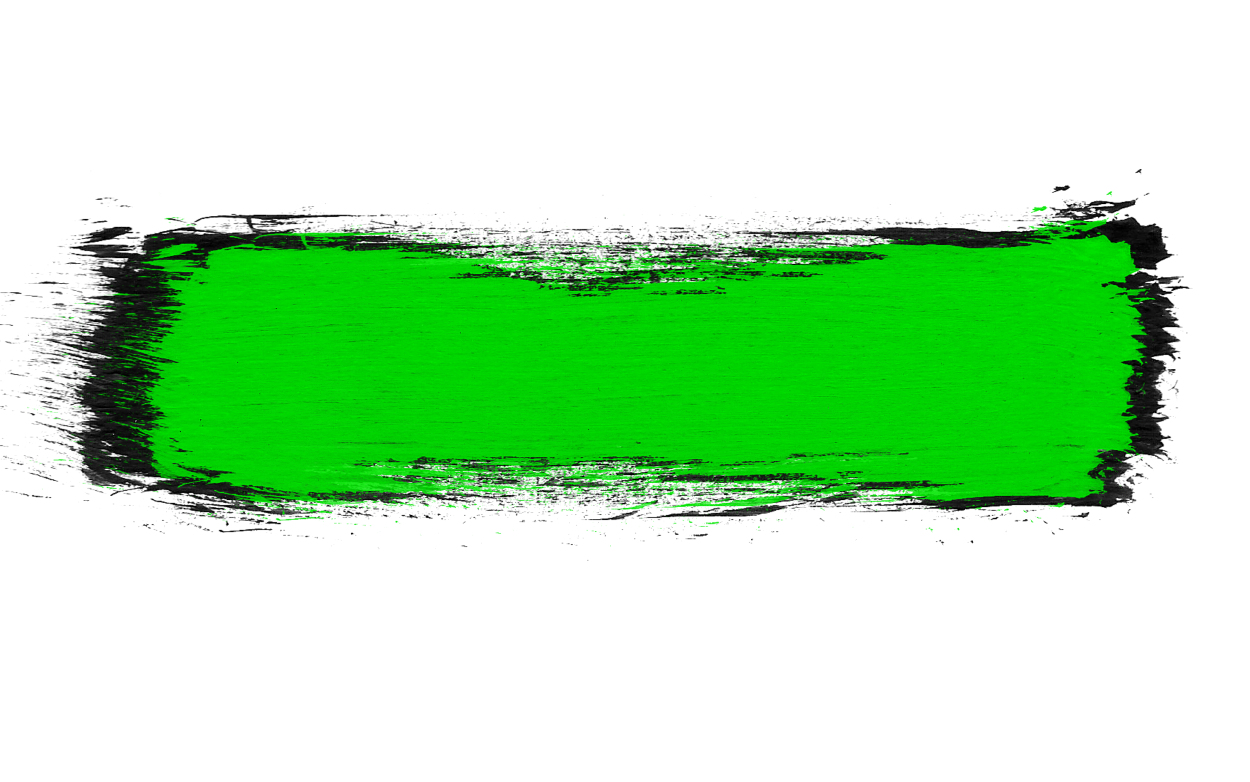 OPTIMIST
CYNIC
I Corinthians 6:9-11
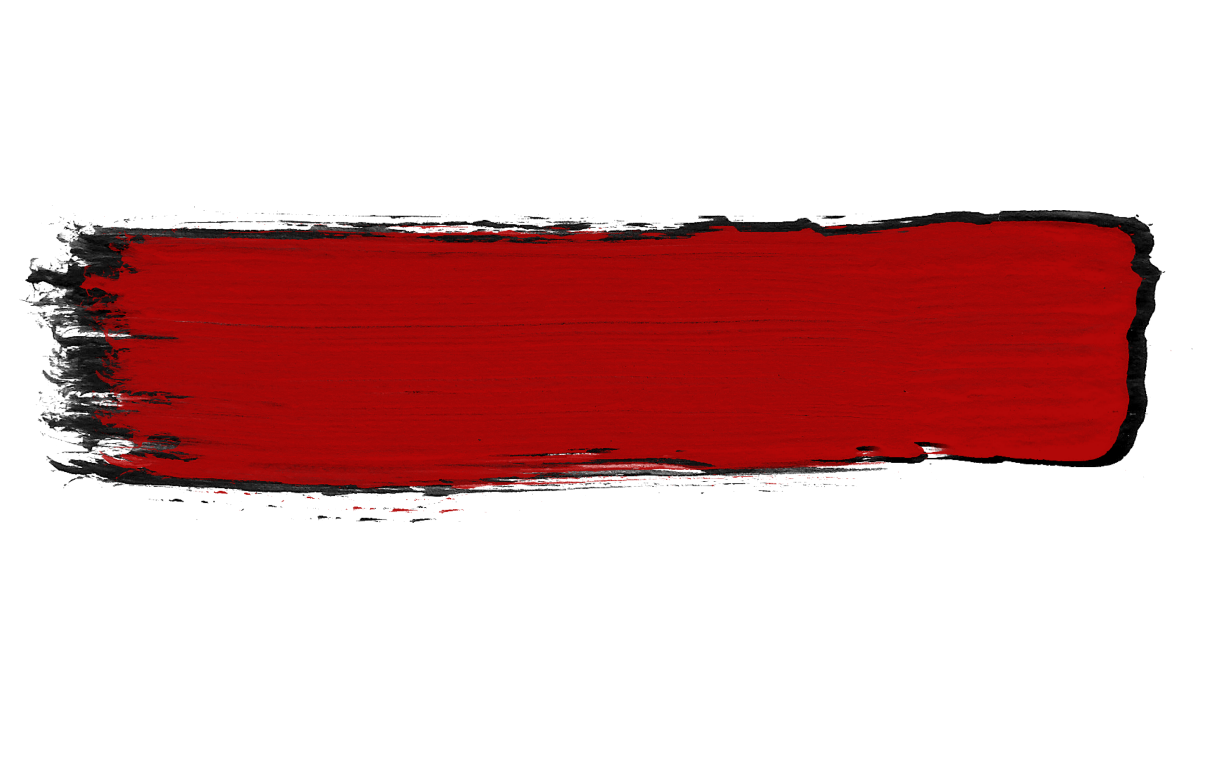 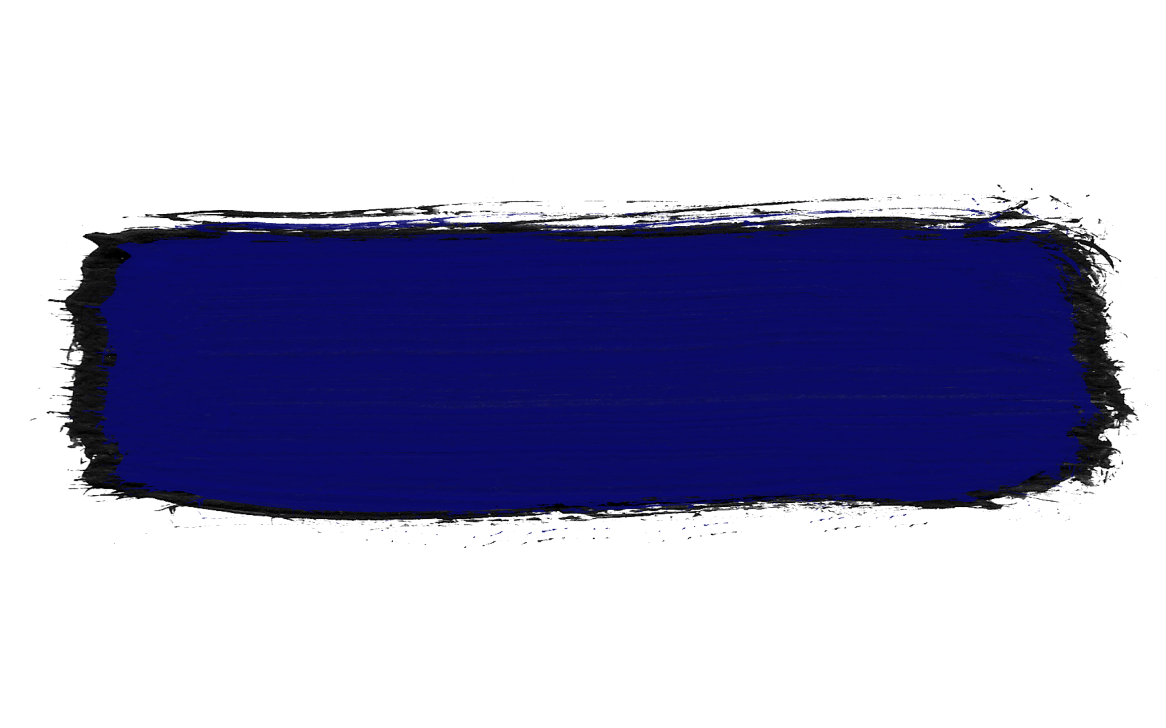 REALIST
PESSIMIST
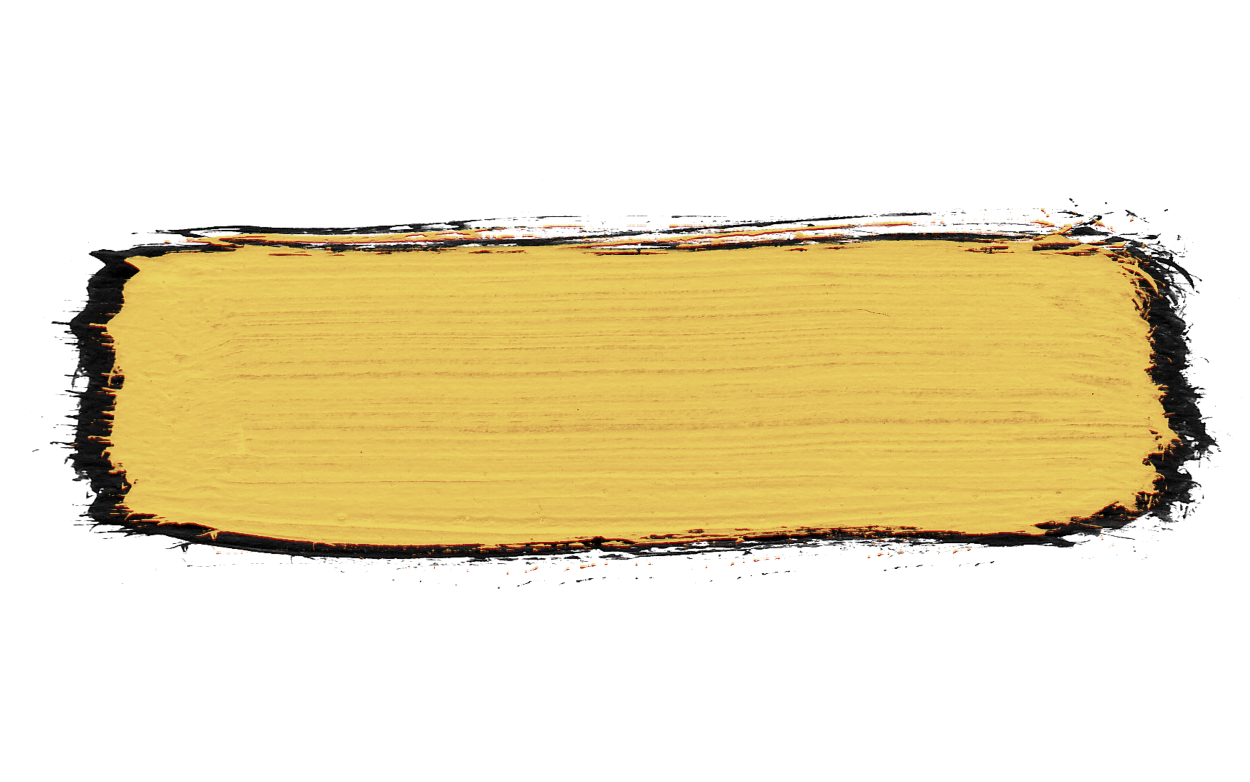 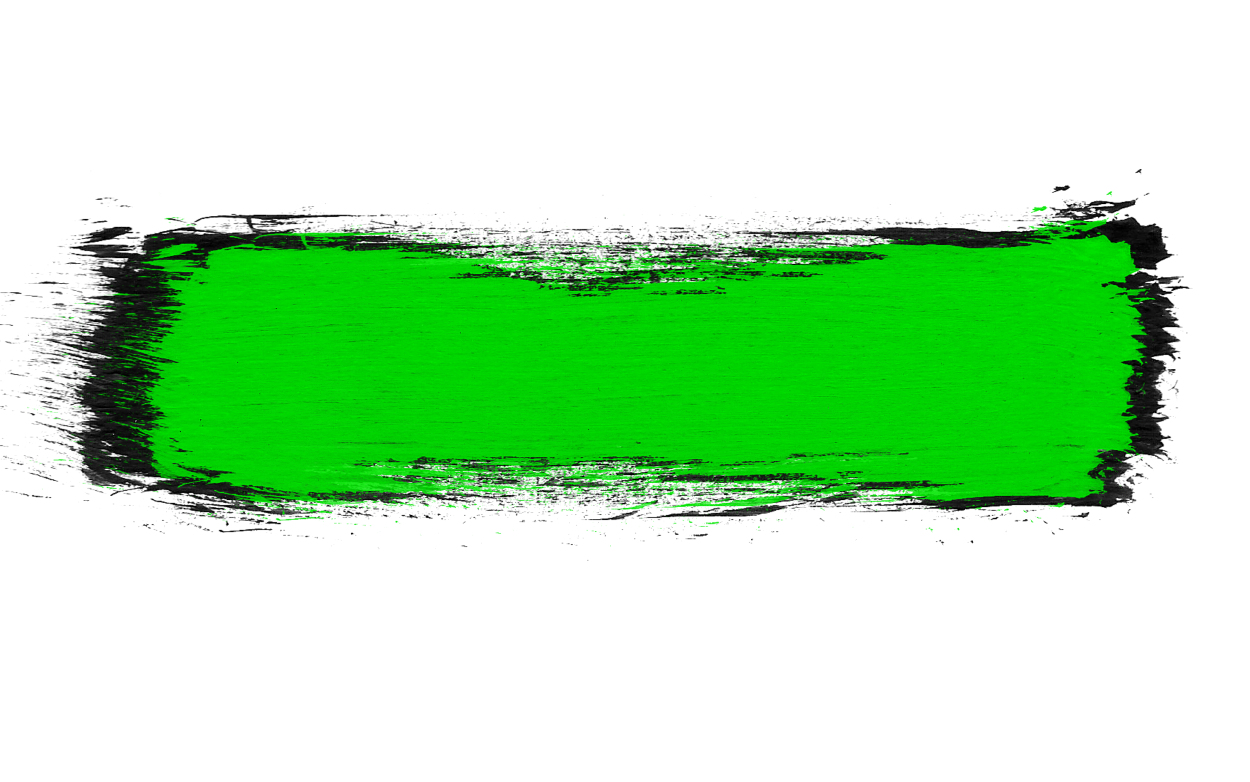 OPTIMIST
CYNIC
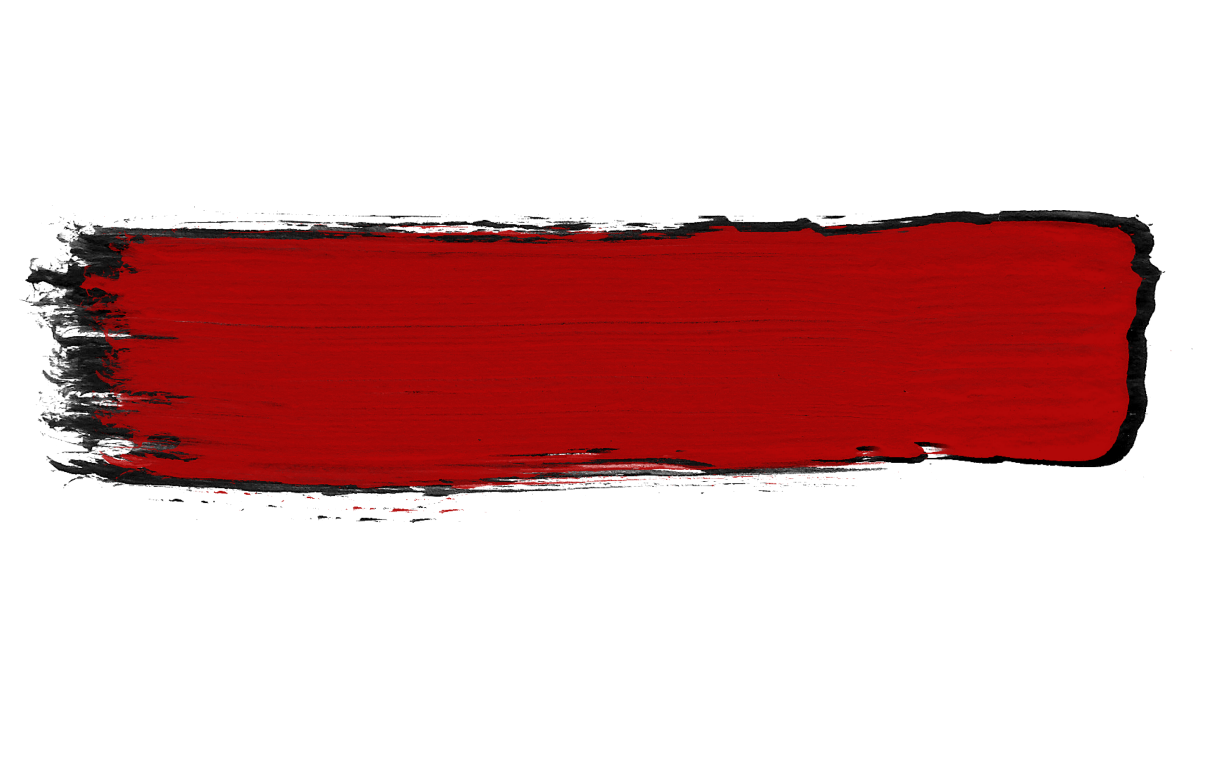 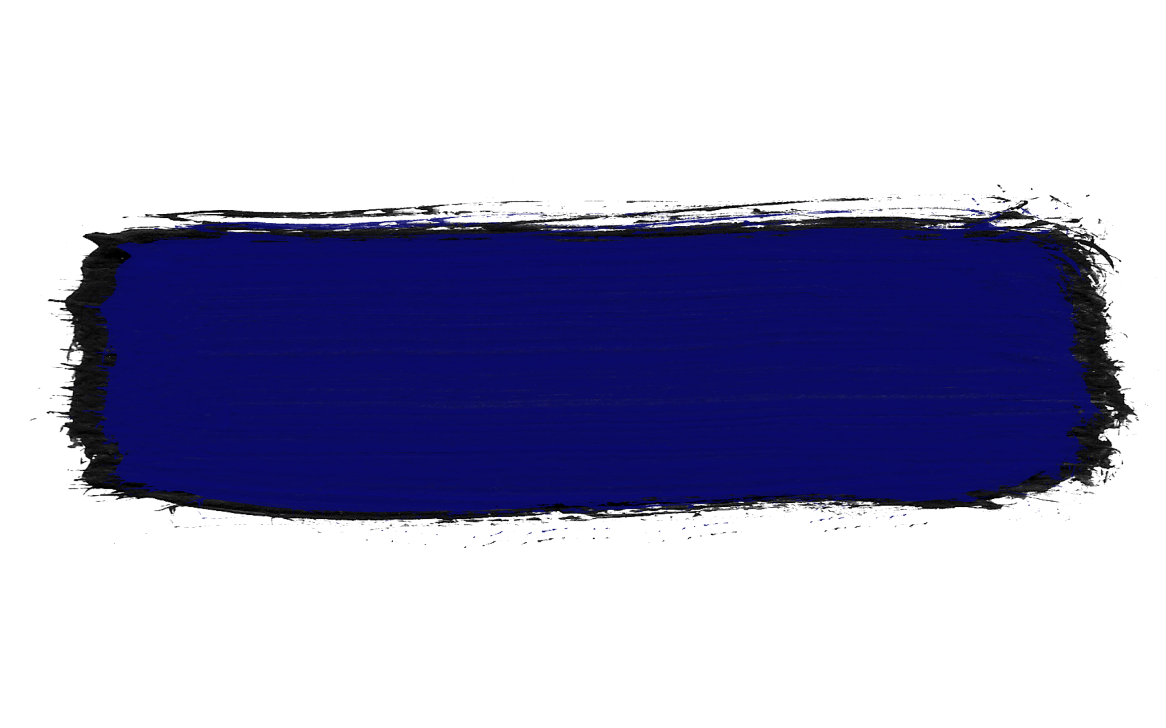 REALIST
PESSIMIST
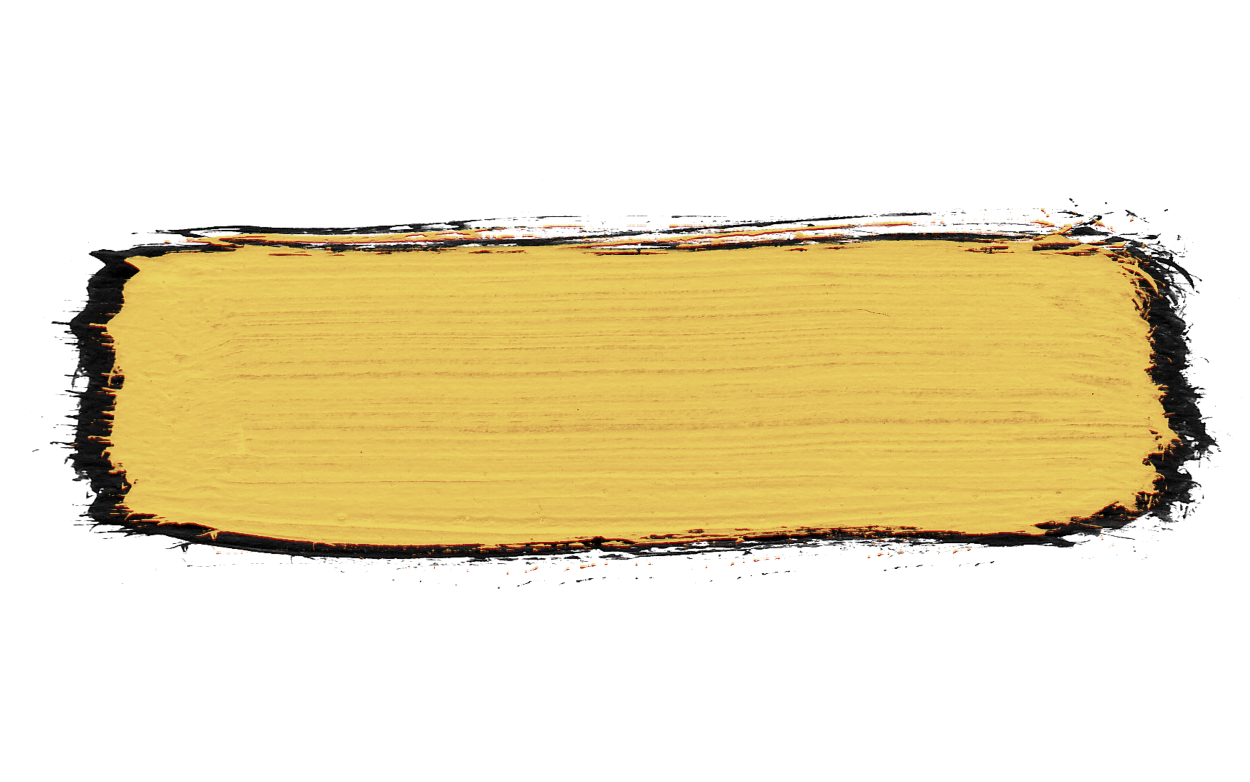 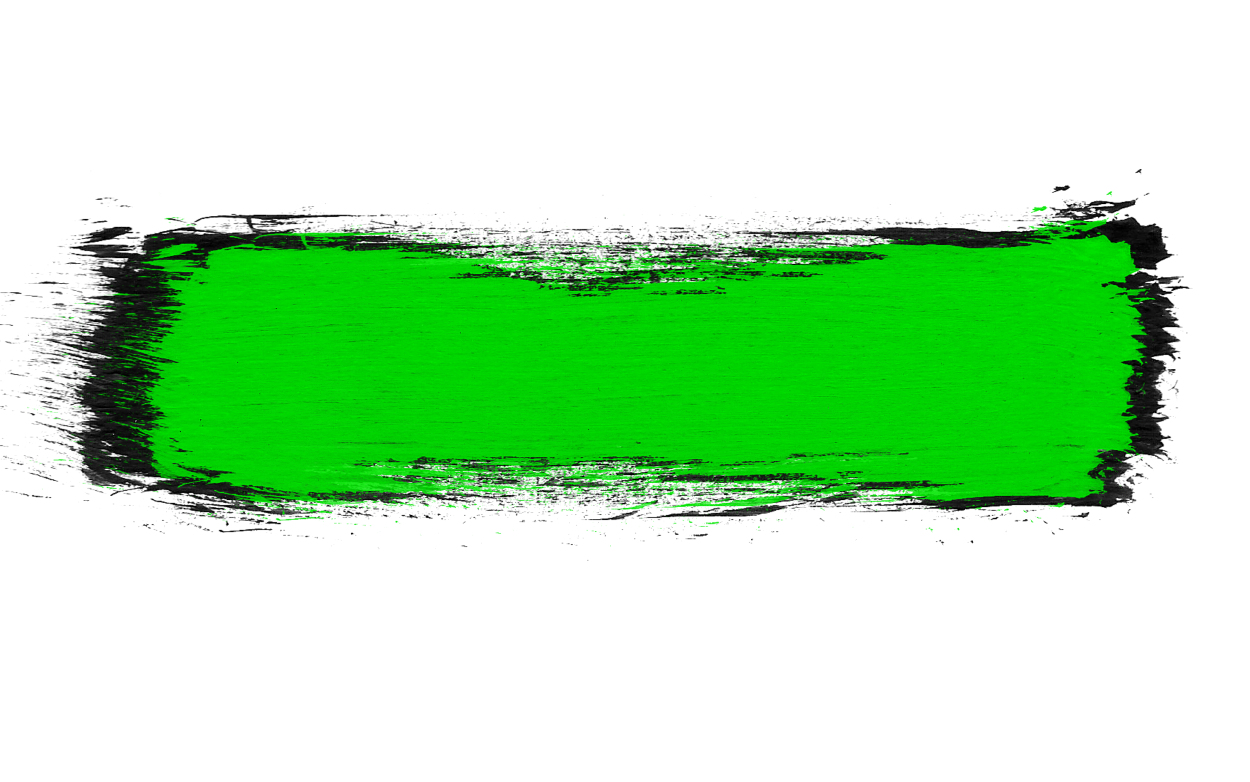 OPTIMIST
CYNIC
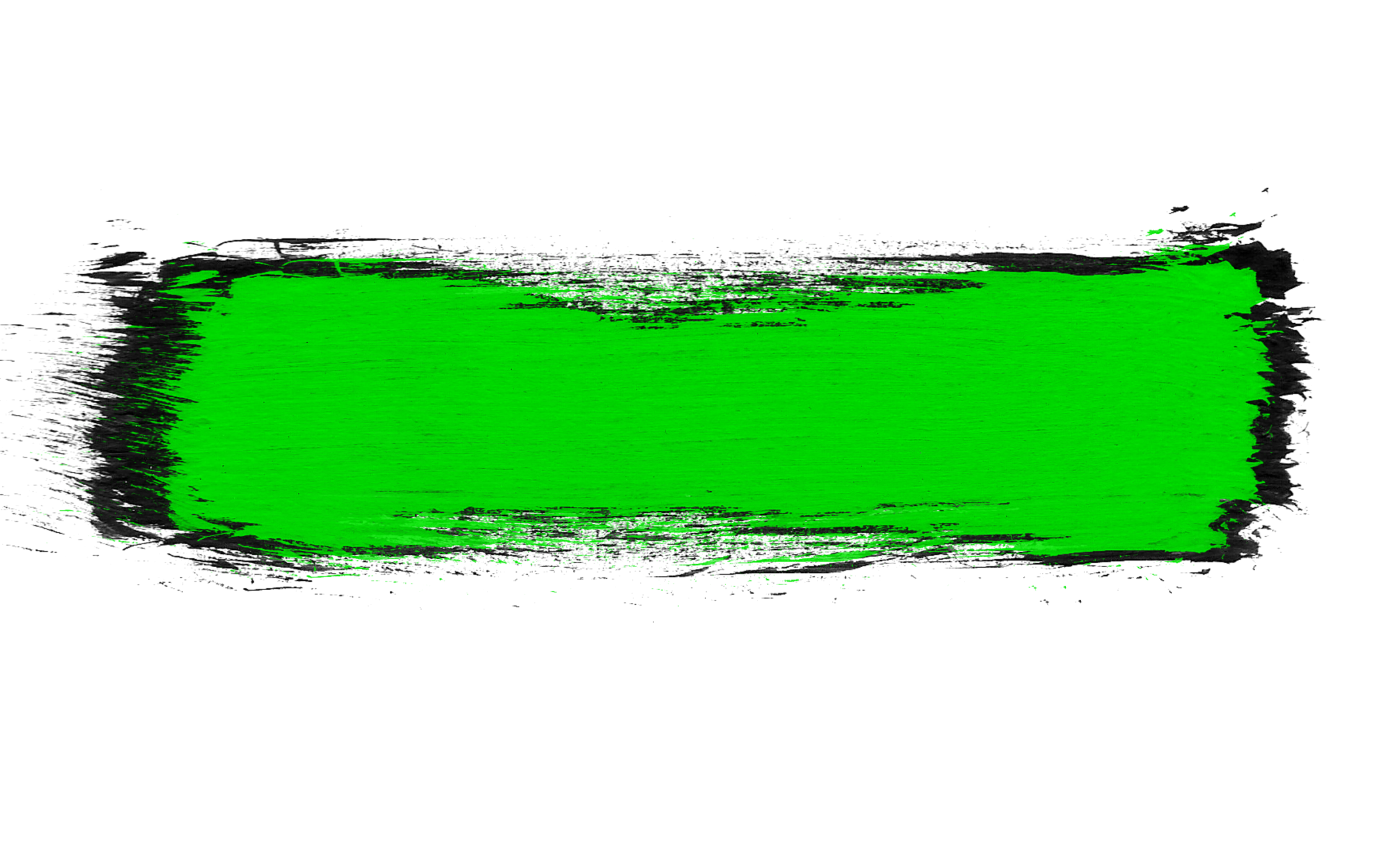 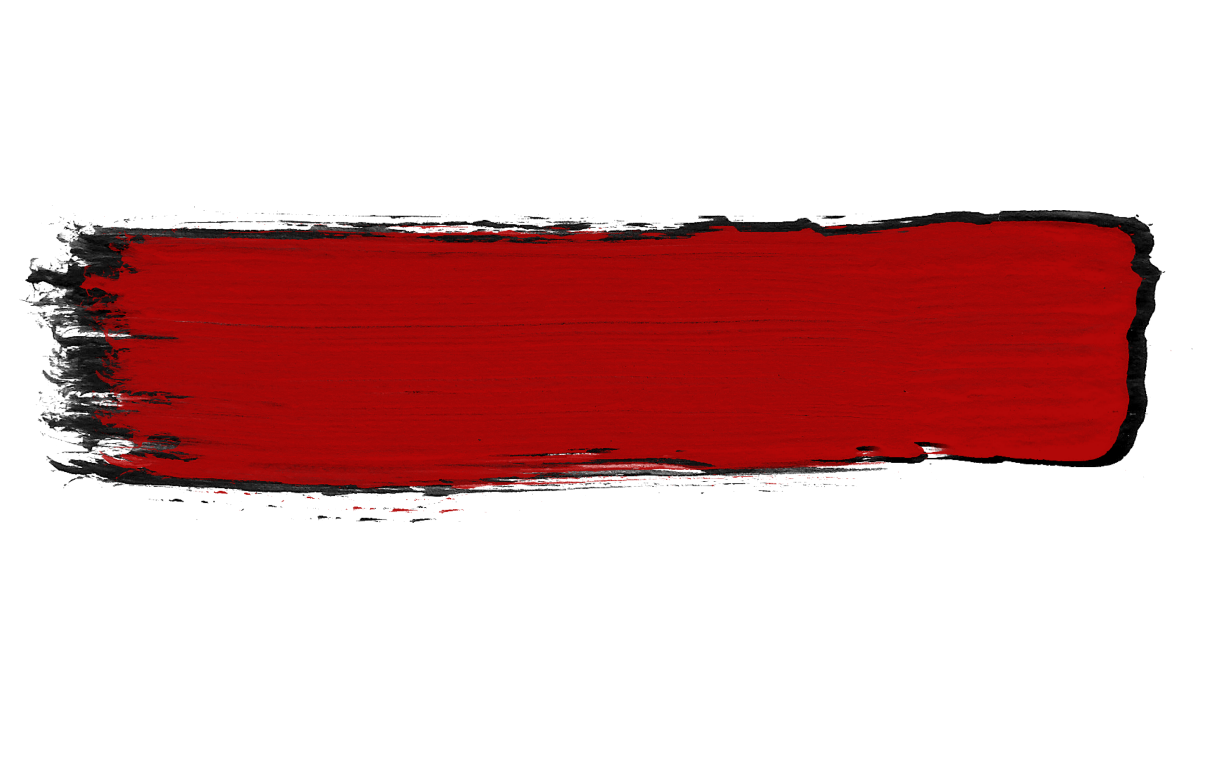 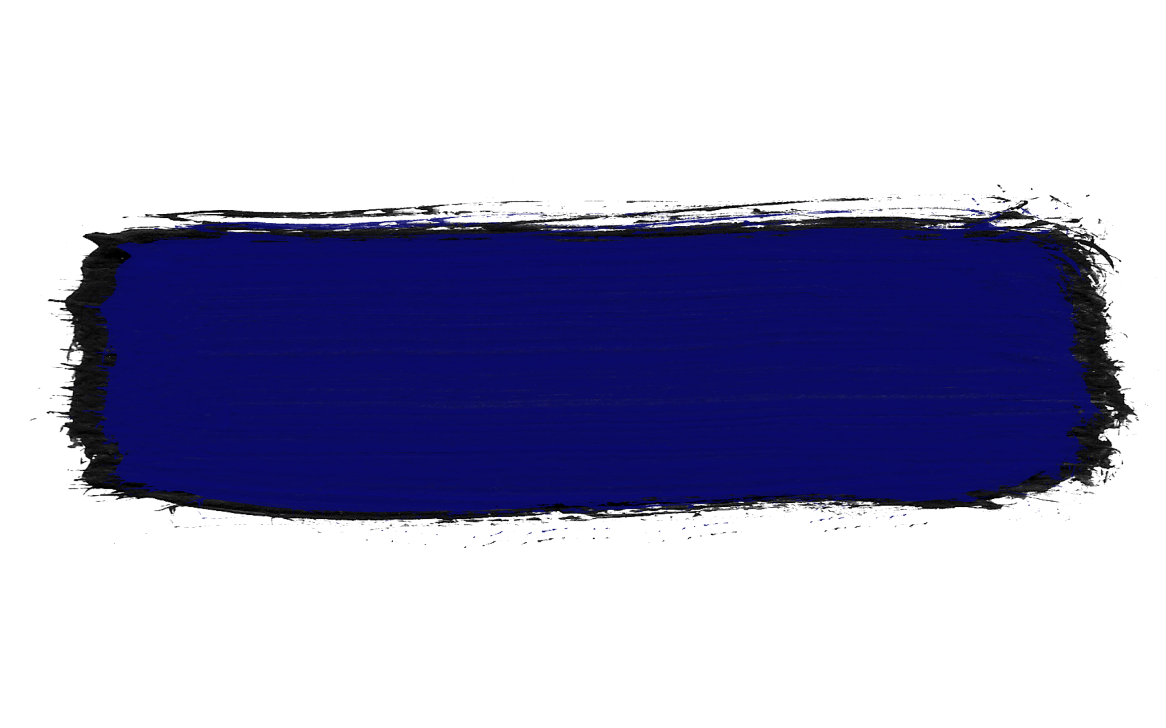 REALIST
PESSIMIST
CYNIC – A person who believes people are motivated by self-interest rather than by honorable reasons.
Cynics often miss opportunities to serve God.
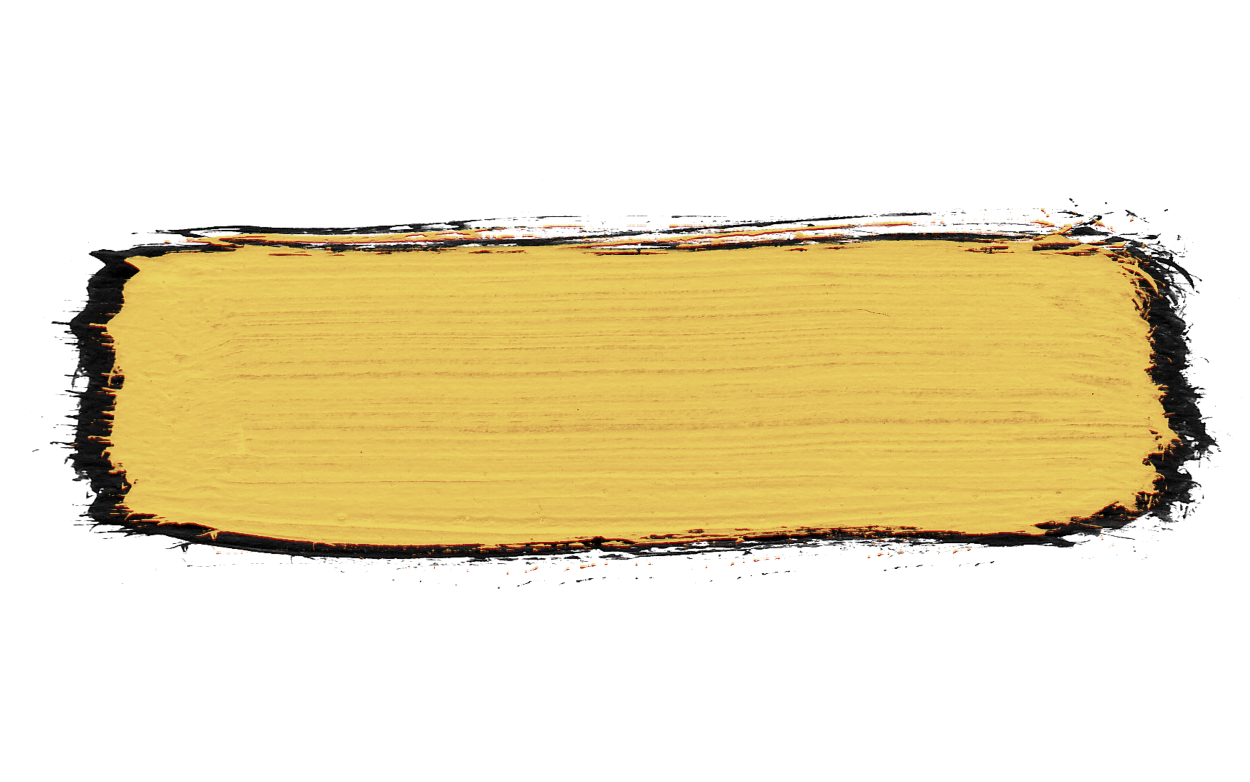 OPTIMIST
Philippians 1:15-18
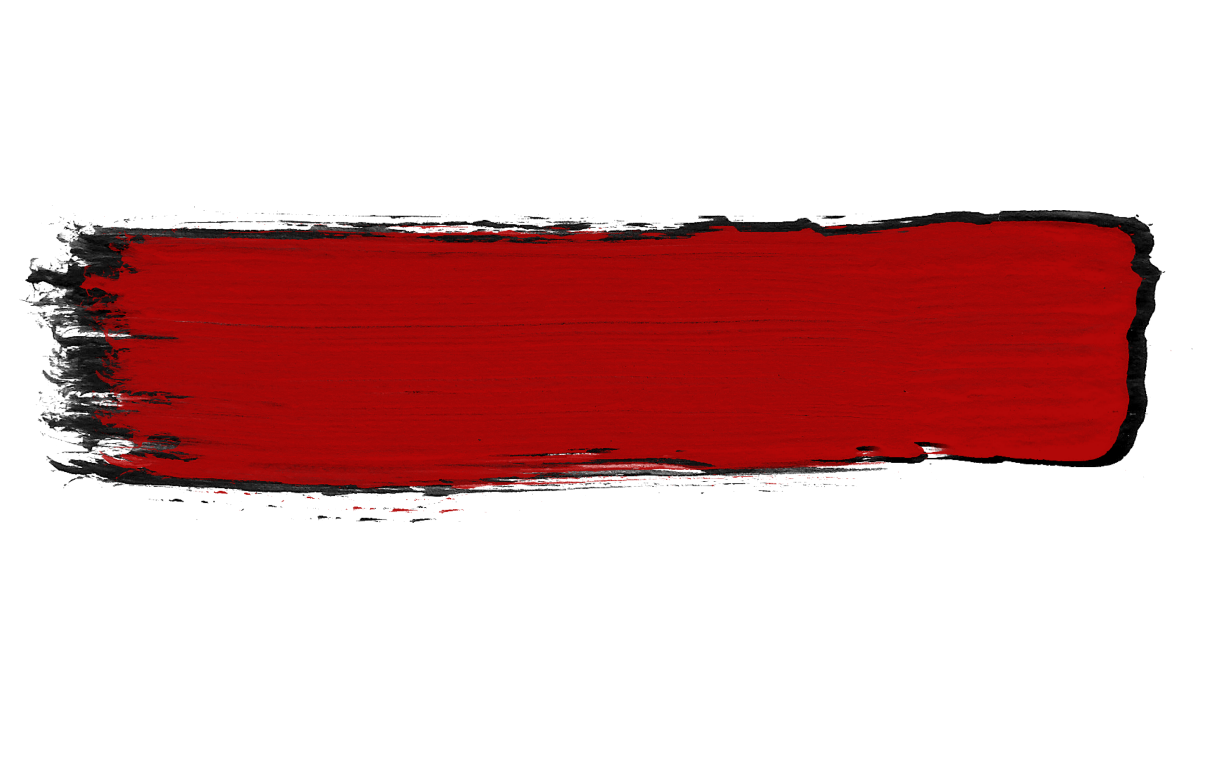 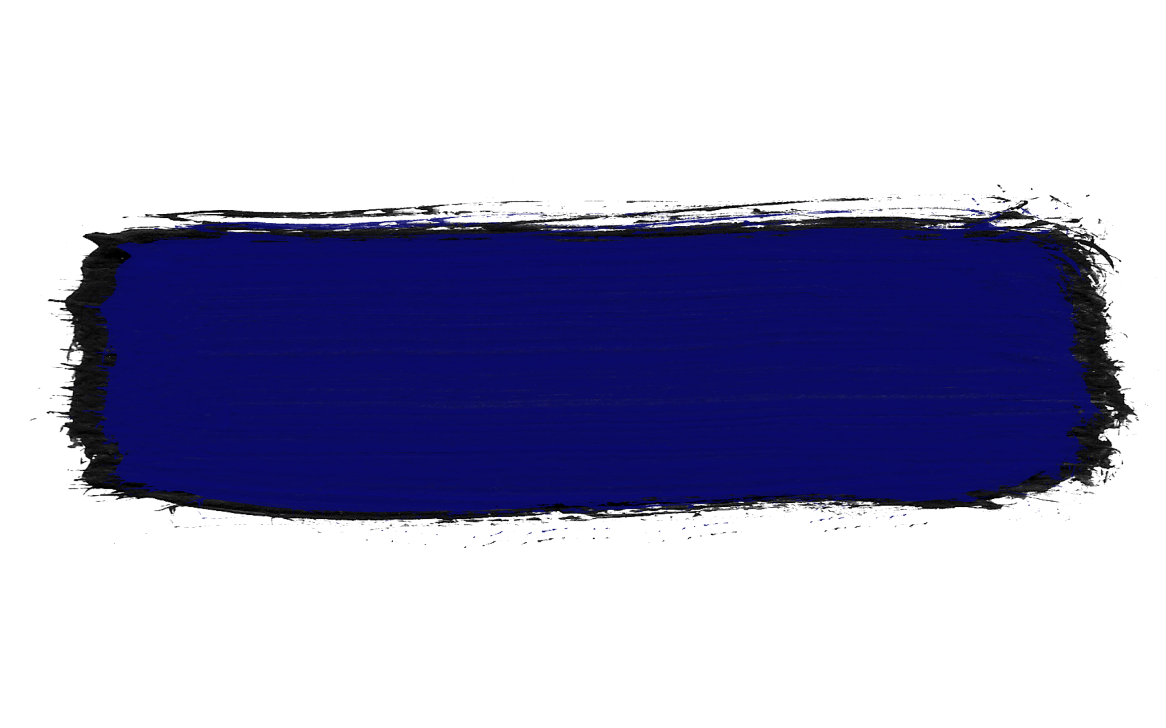 REALIST
PESSIMIST
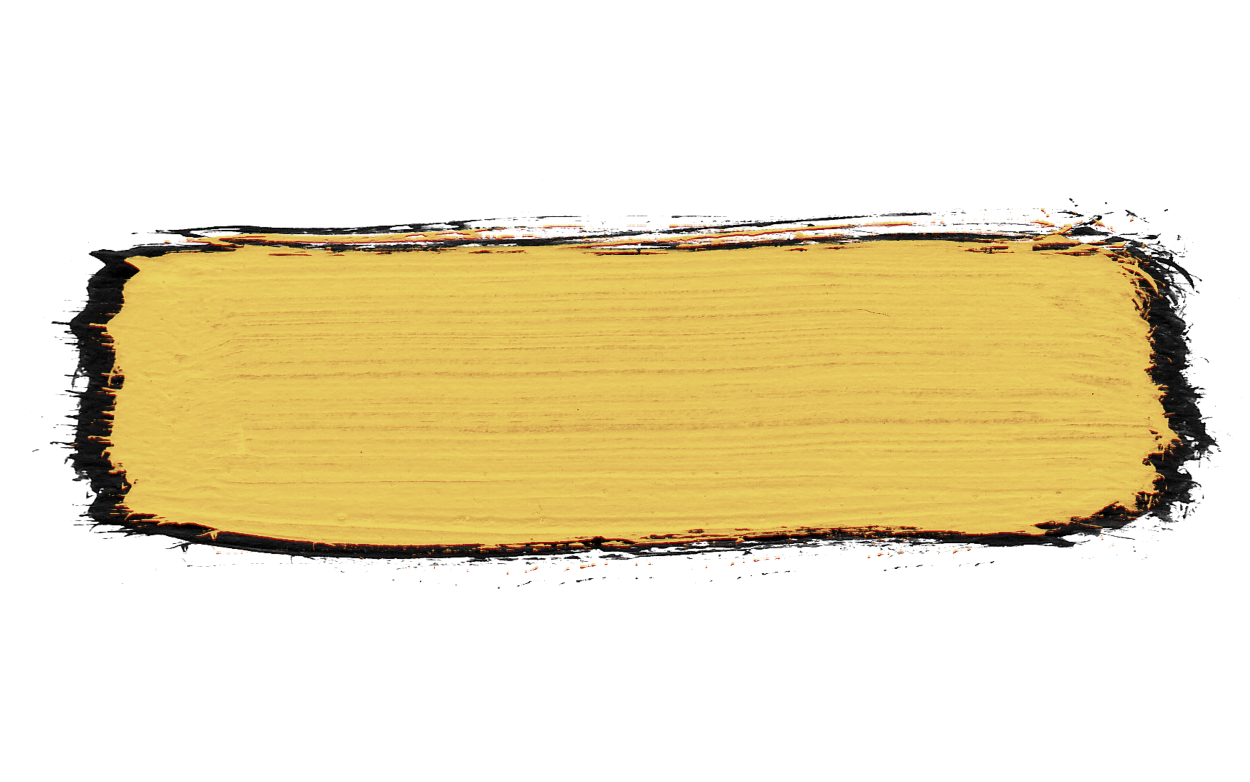 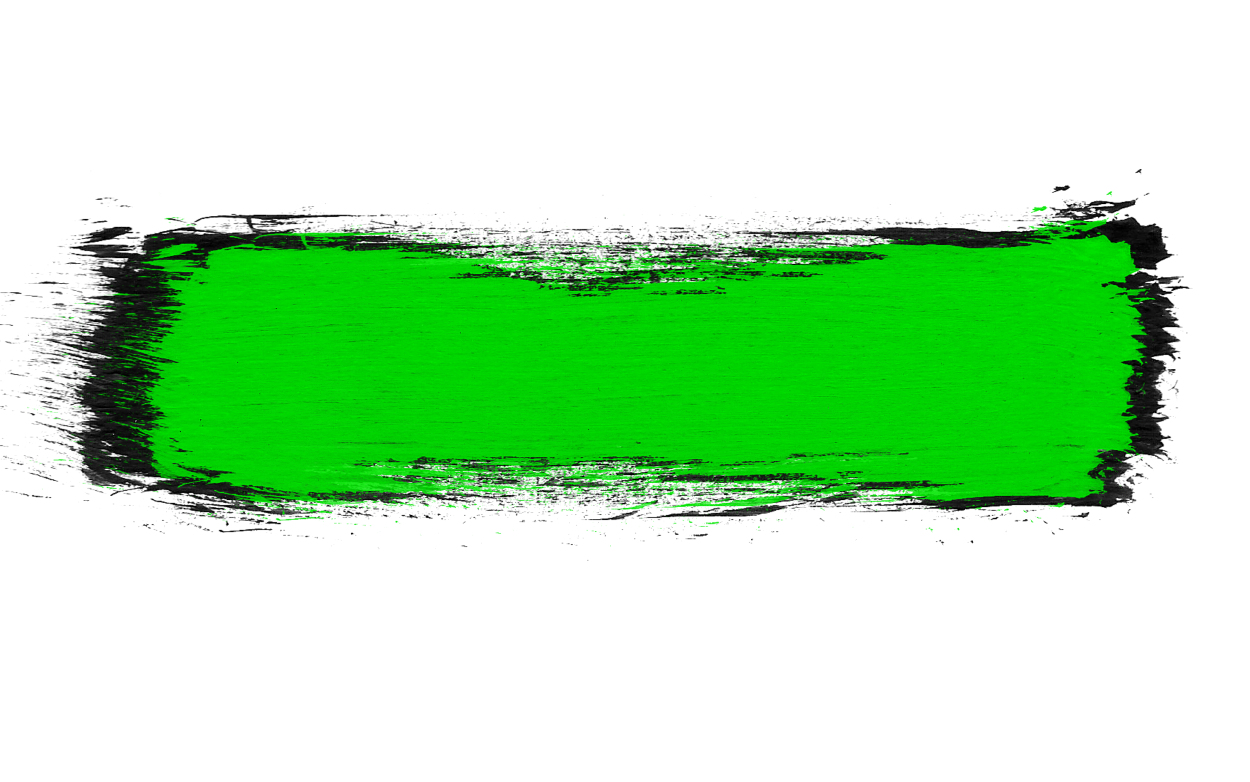 OPTIMIST
CYNIC
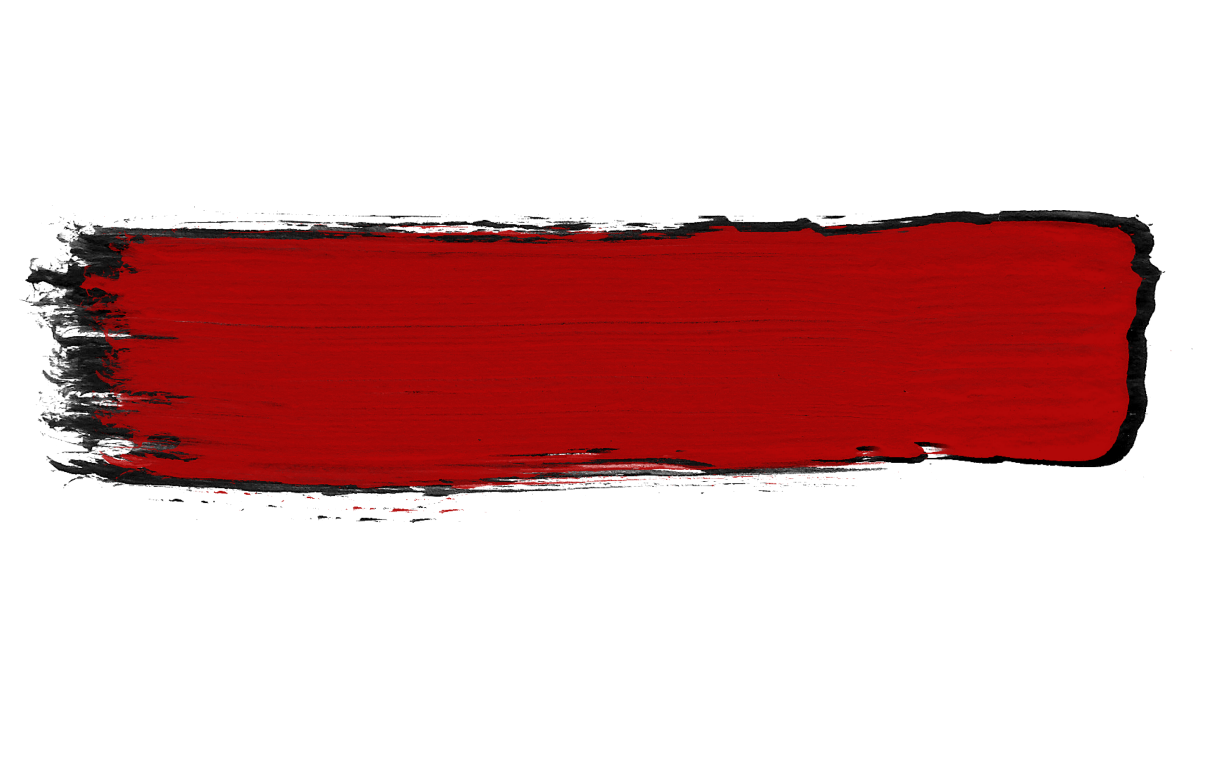 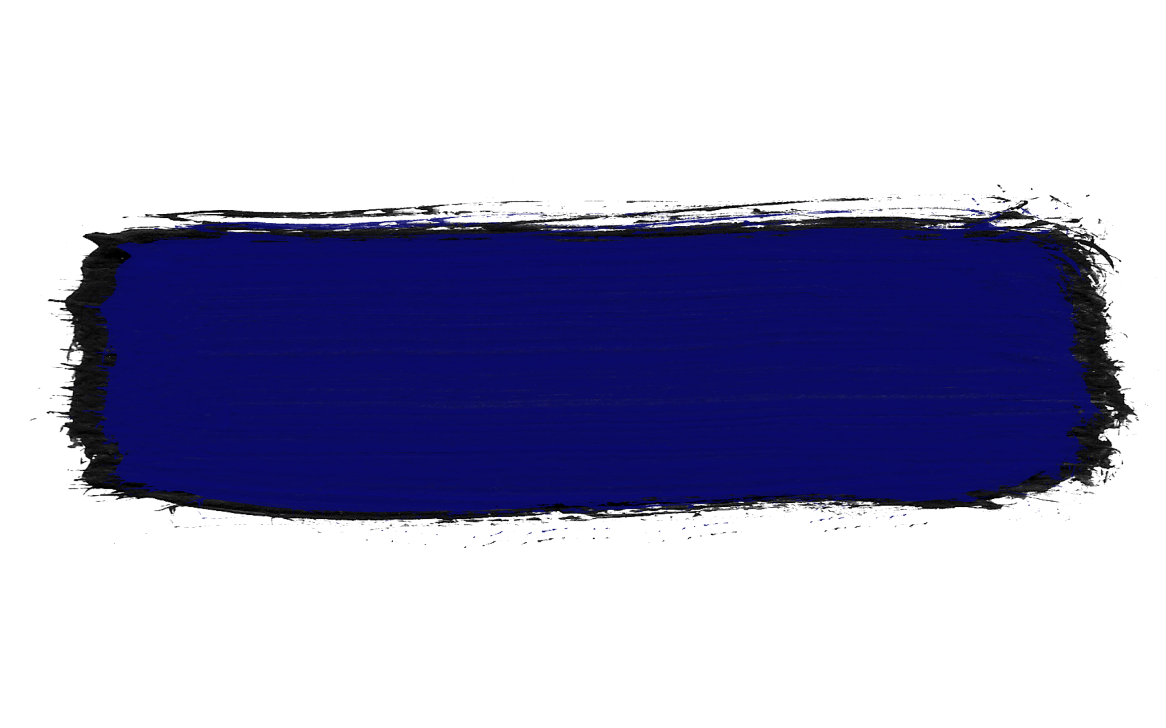 REALIST
PESSIMIST
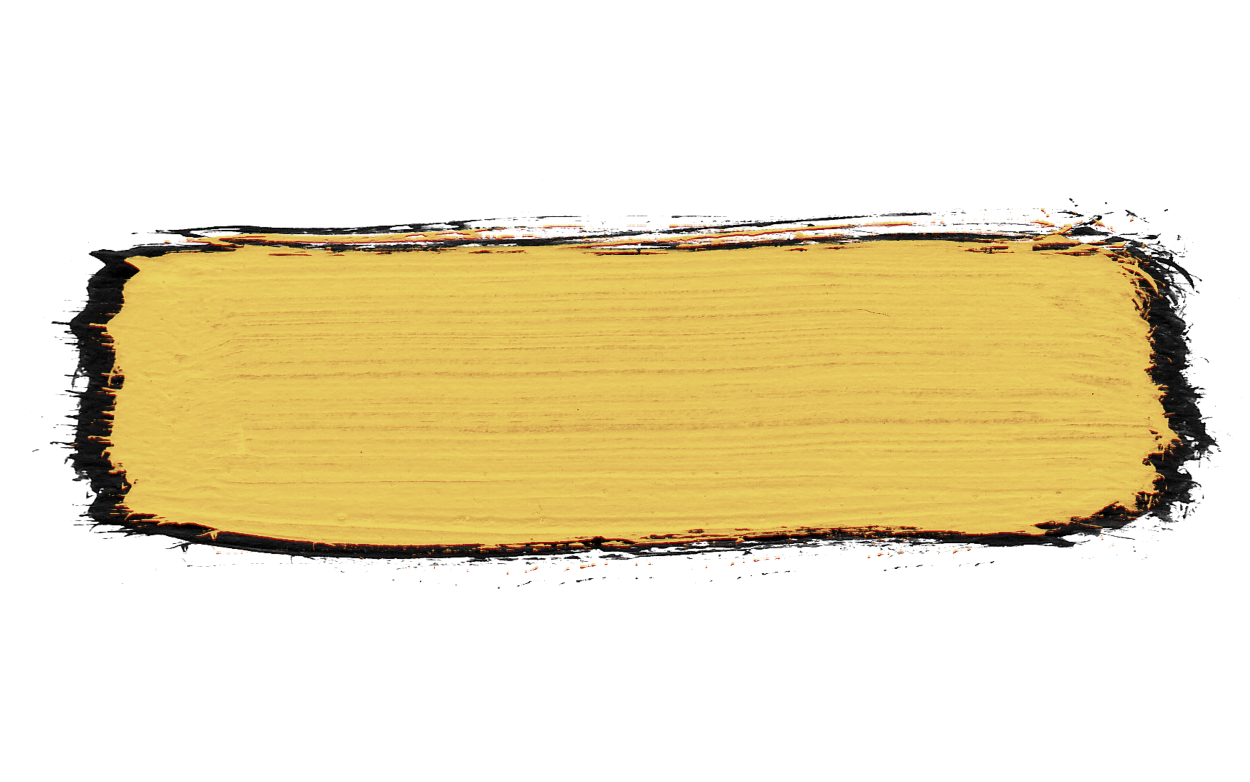 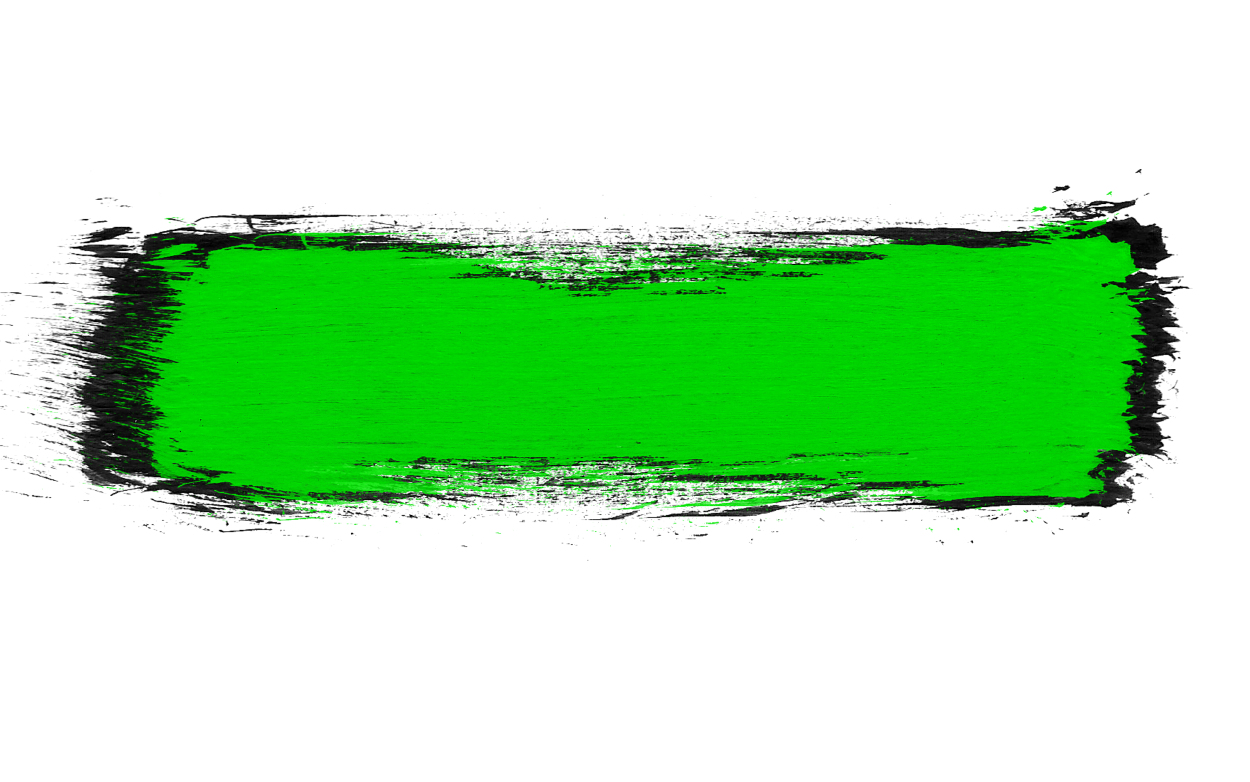 OPTIMIST
CYNIC
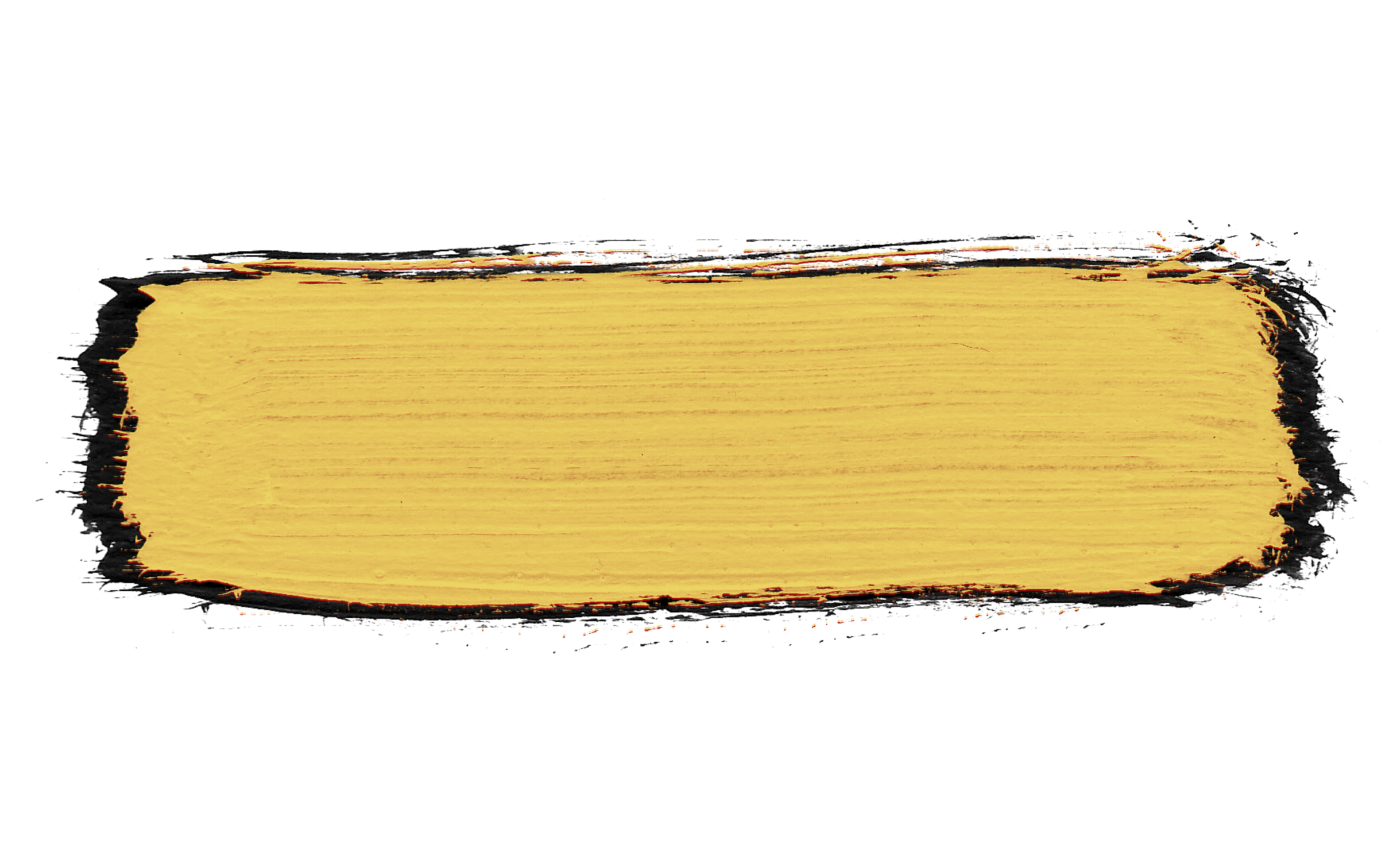 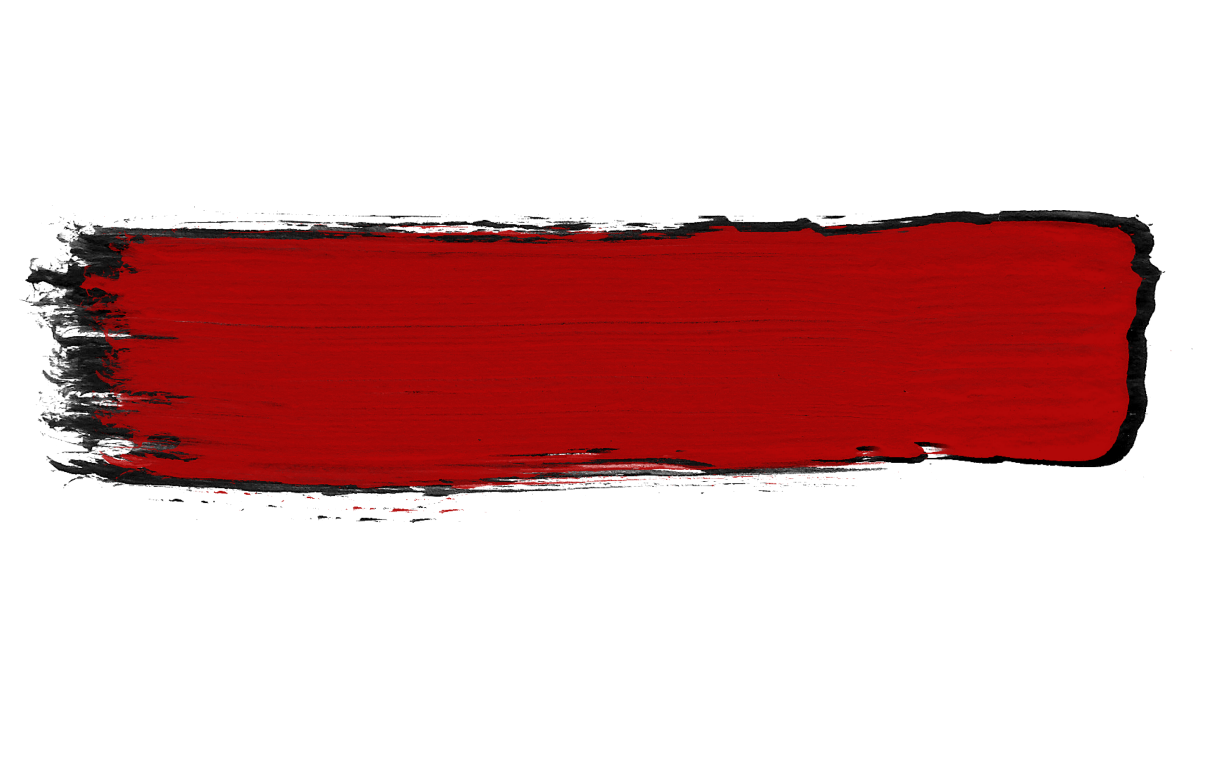 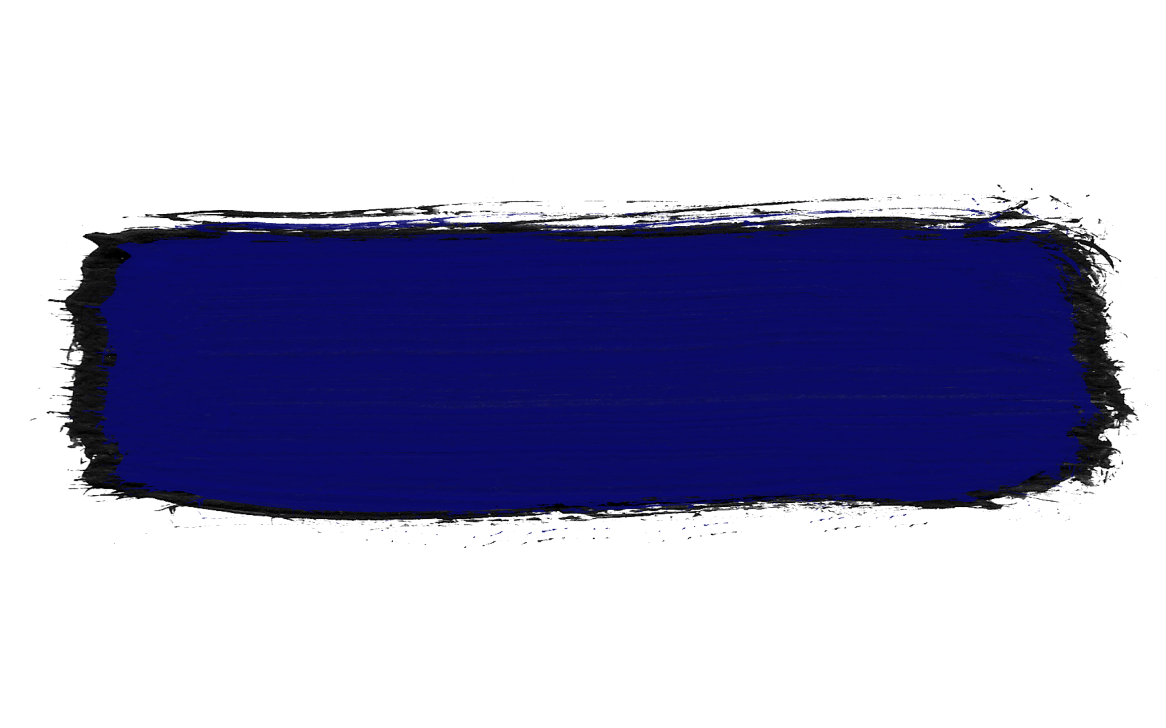 OPTIMIST – A person who tends to feel hopeful and positive about future outcomes.

These Christians are trusting and thankful for God’s will!
REALIST
PESSIMIST
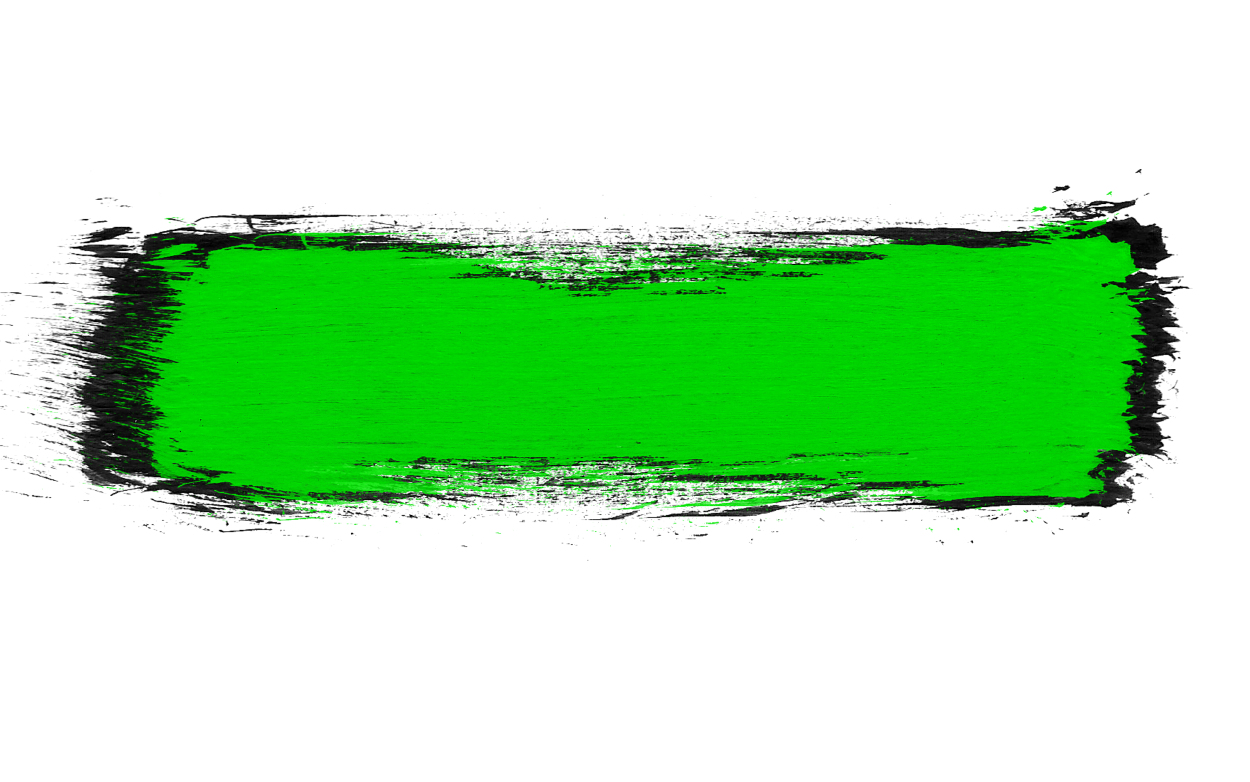 CYNIC
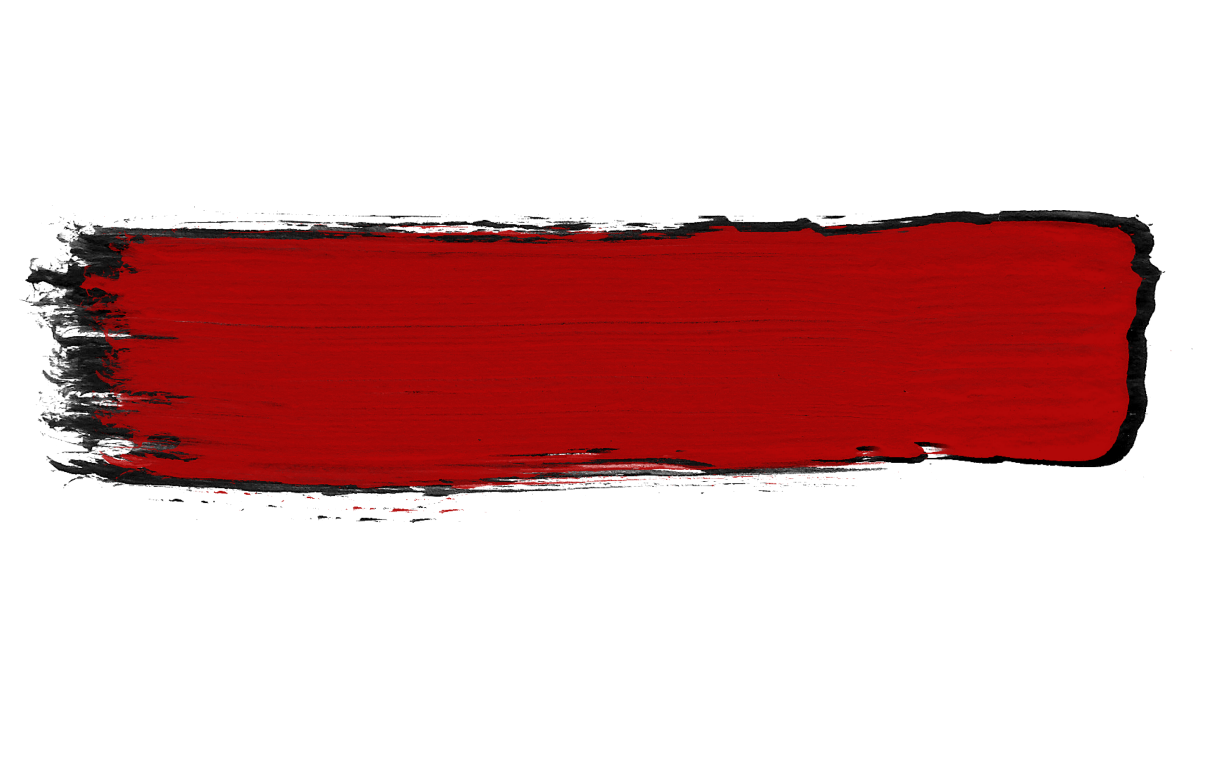 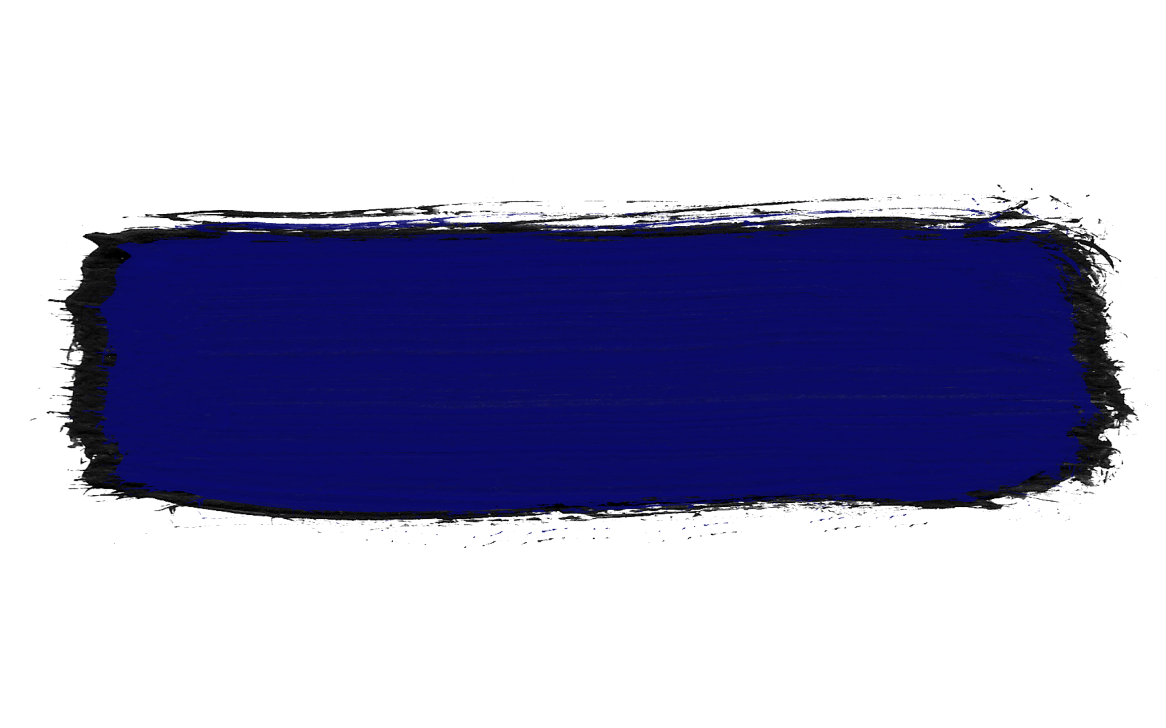 REALIST
PESSIMIST
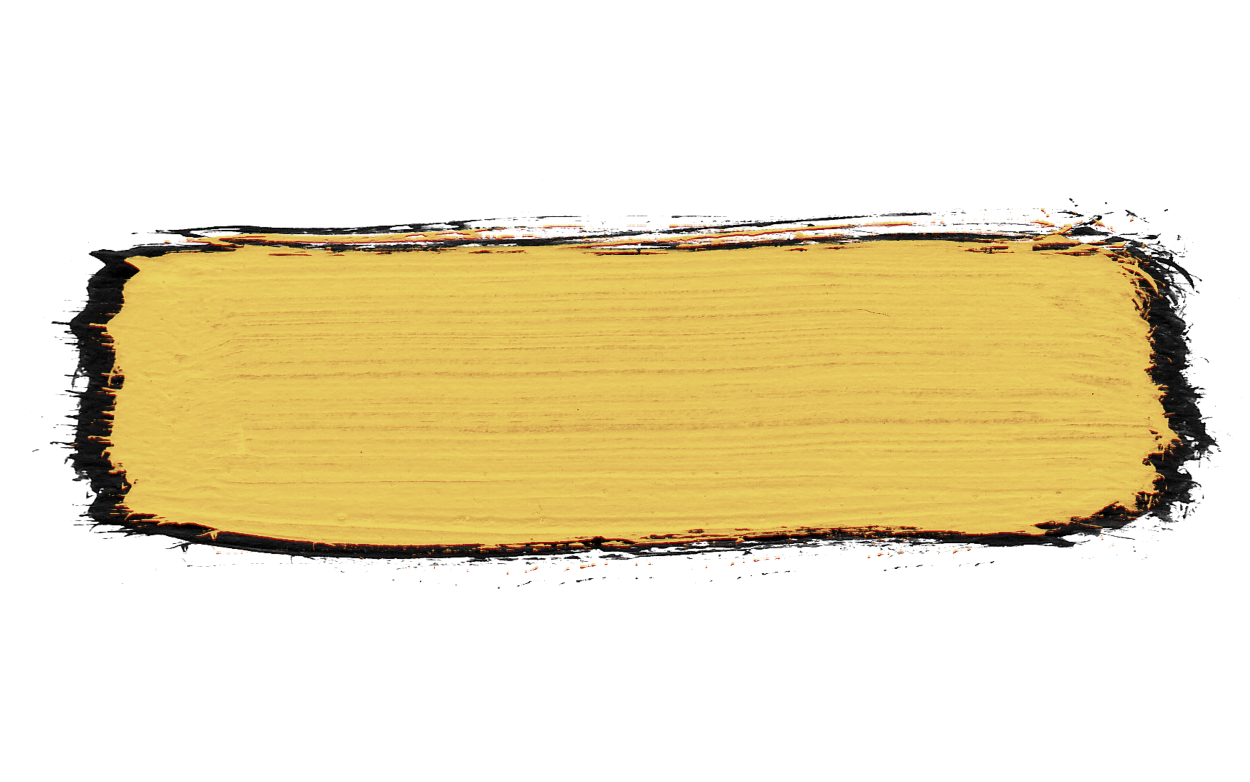 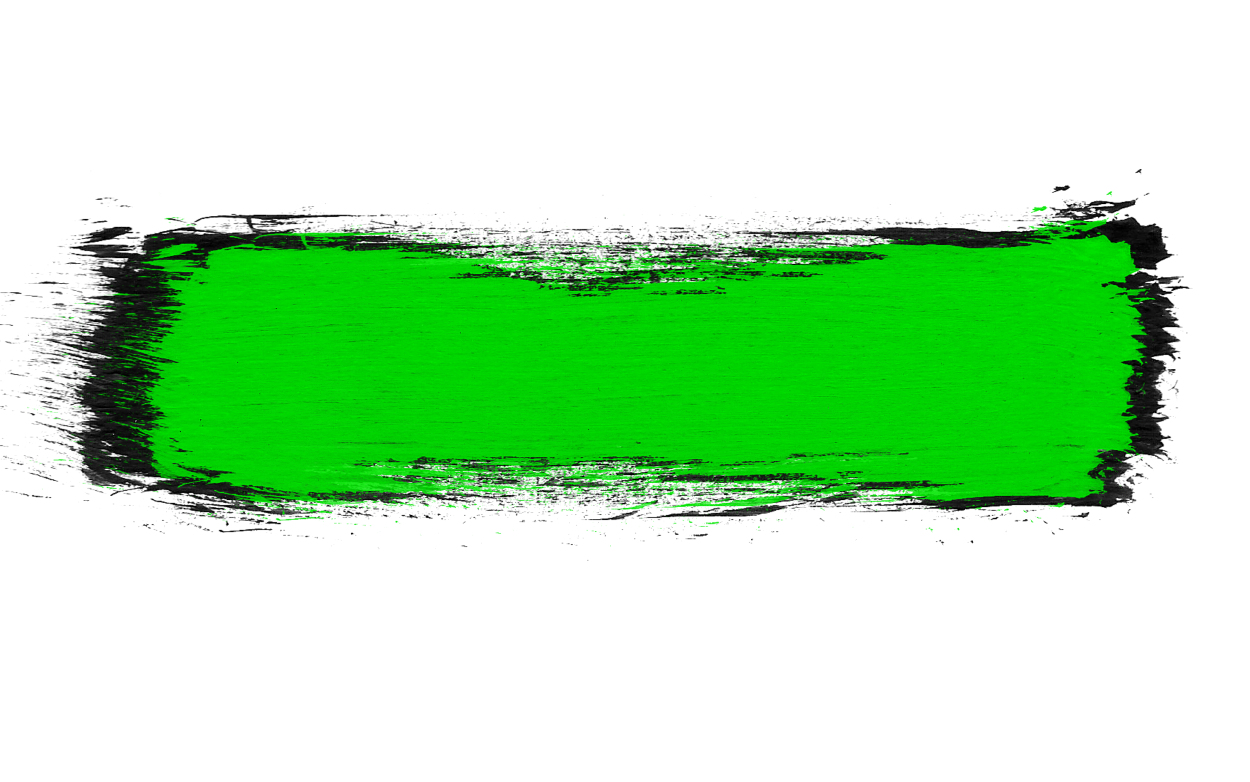 OPTIMIST
CYNIC
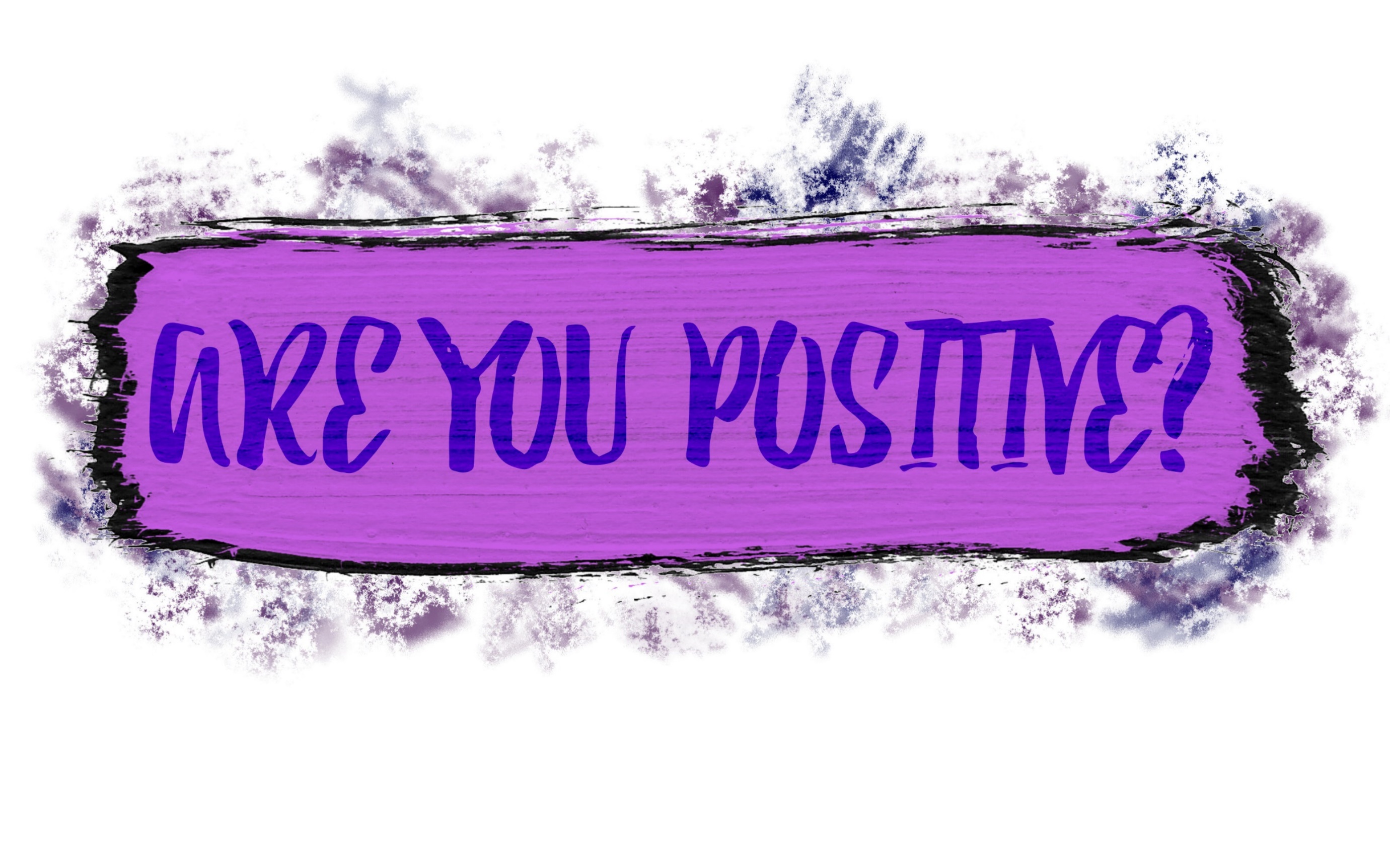 ARE YOU POSITIVE?
THINK POSITIVE
Set a goal to help you start to habitually look for good
Luke 22:42; II Corinthians 10:5
DON’T LET OTHERS DICTATE YOUR ATTITUDE
Remember who you belong to
John 16:33; 14:2; 15:5
PRAY!
He desires to hear from you!
Nehemiah 2:1-5
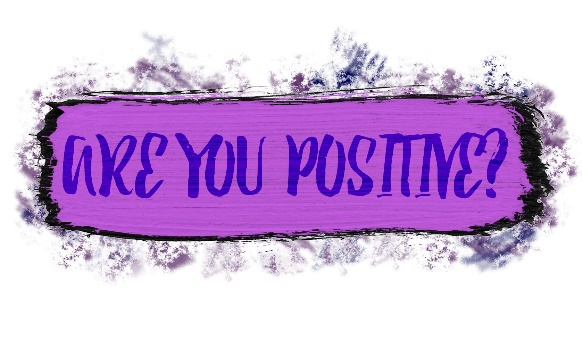 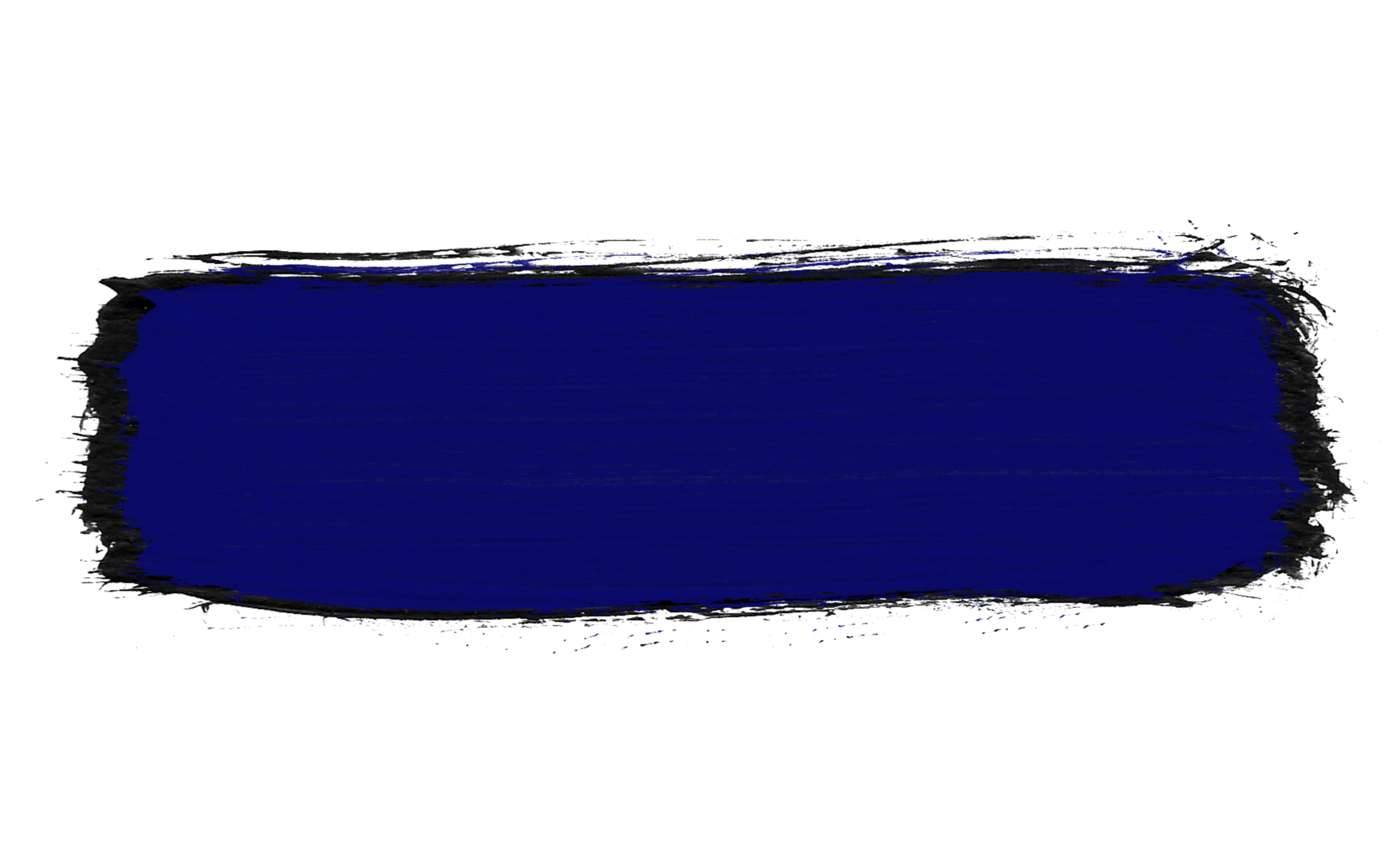 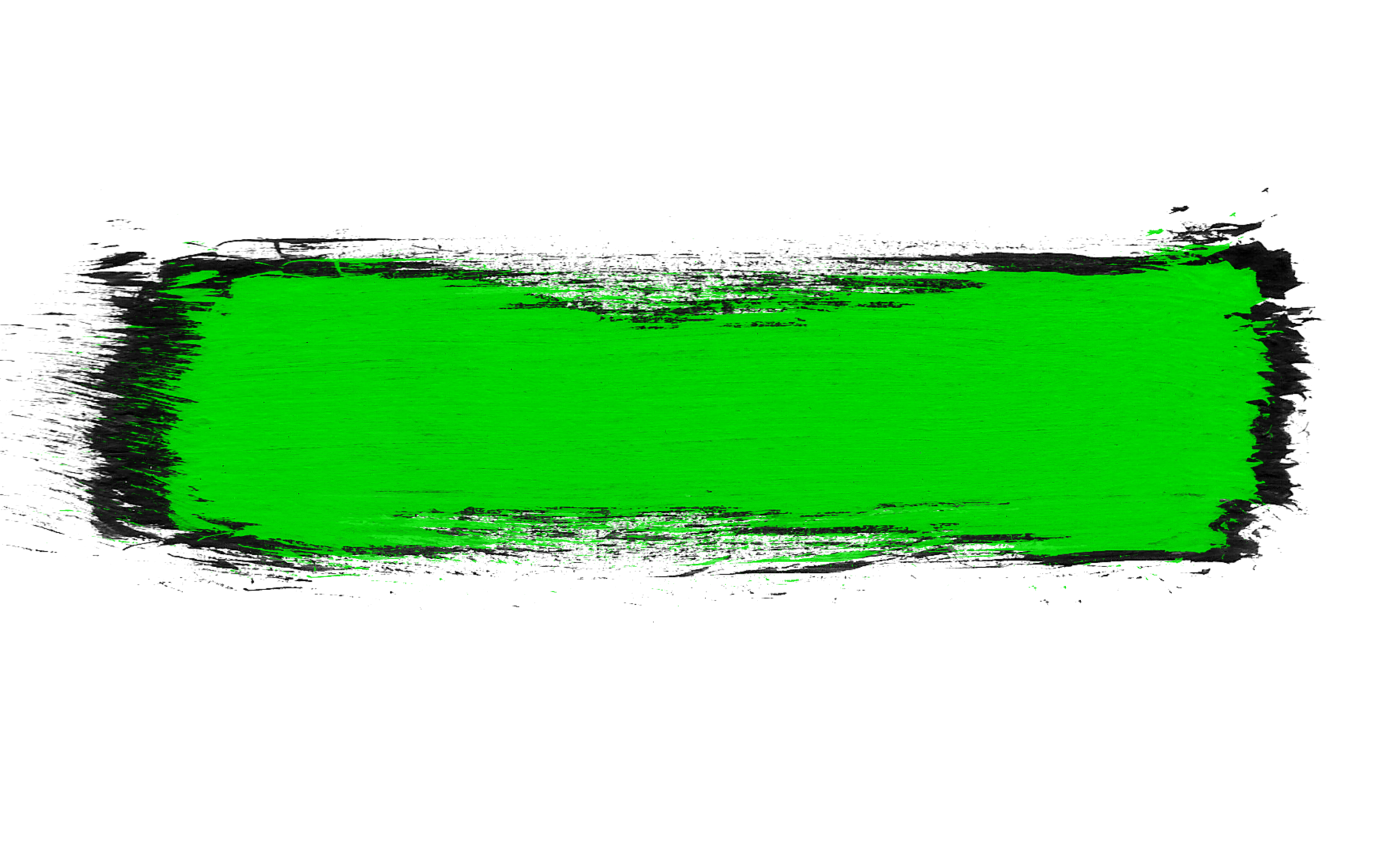 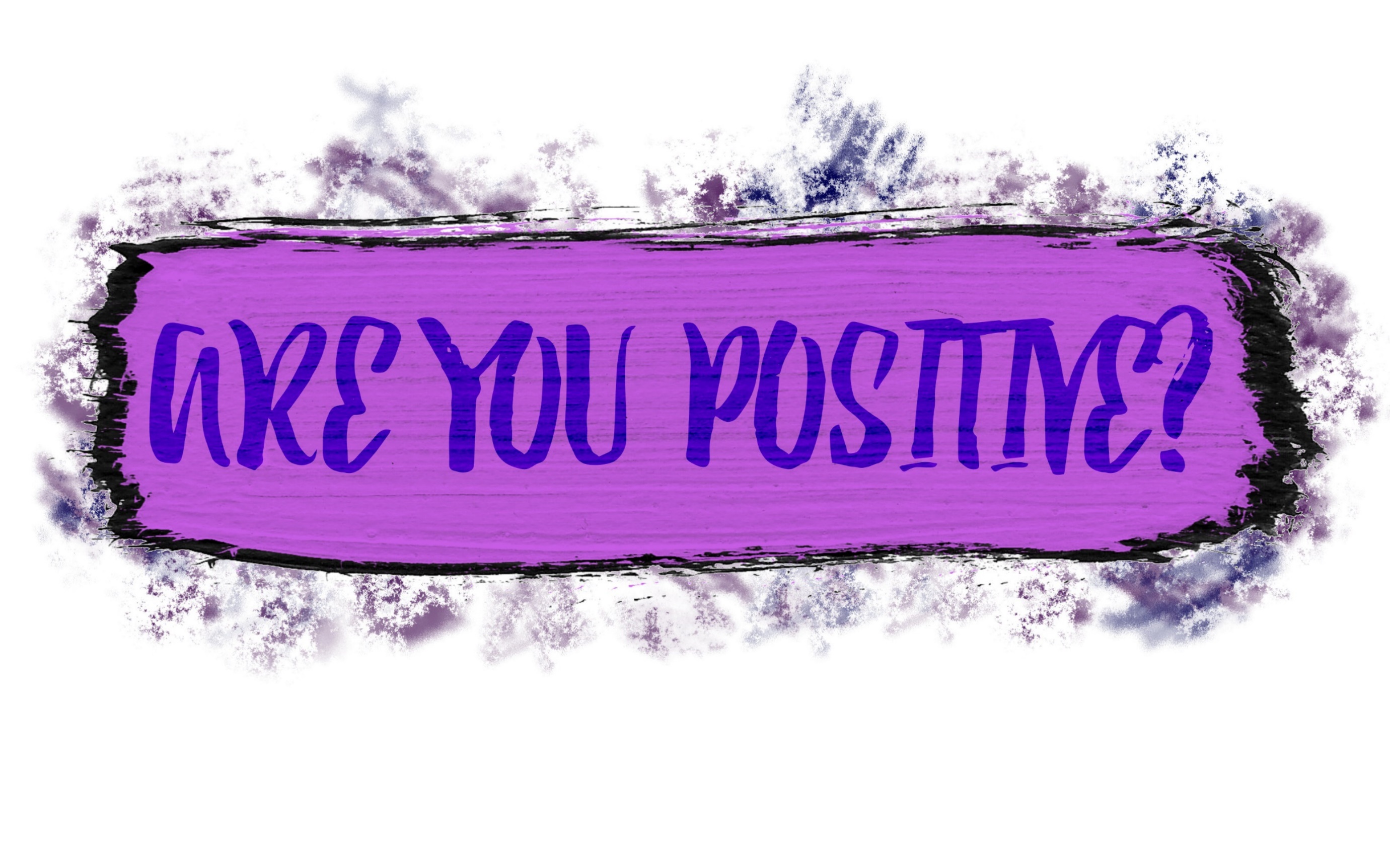 Philippians 4:13
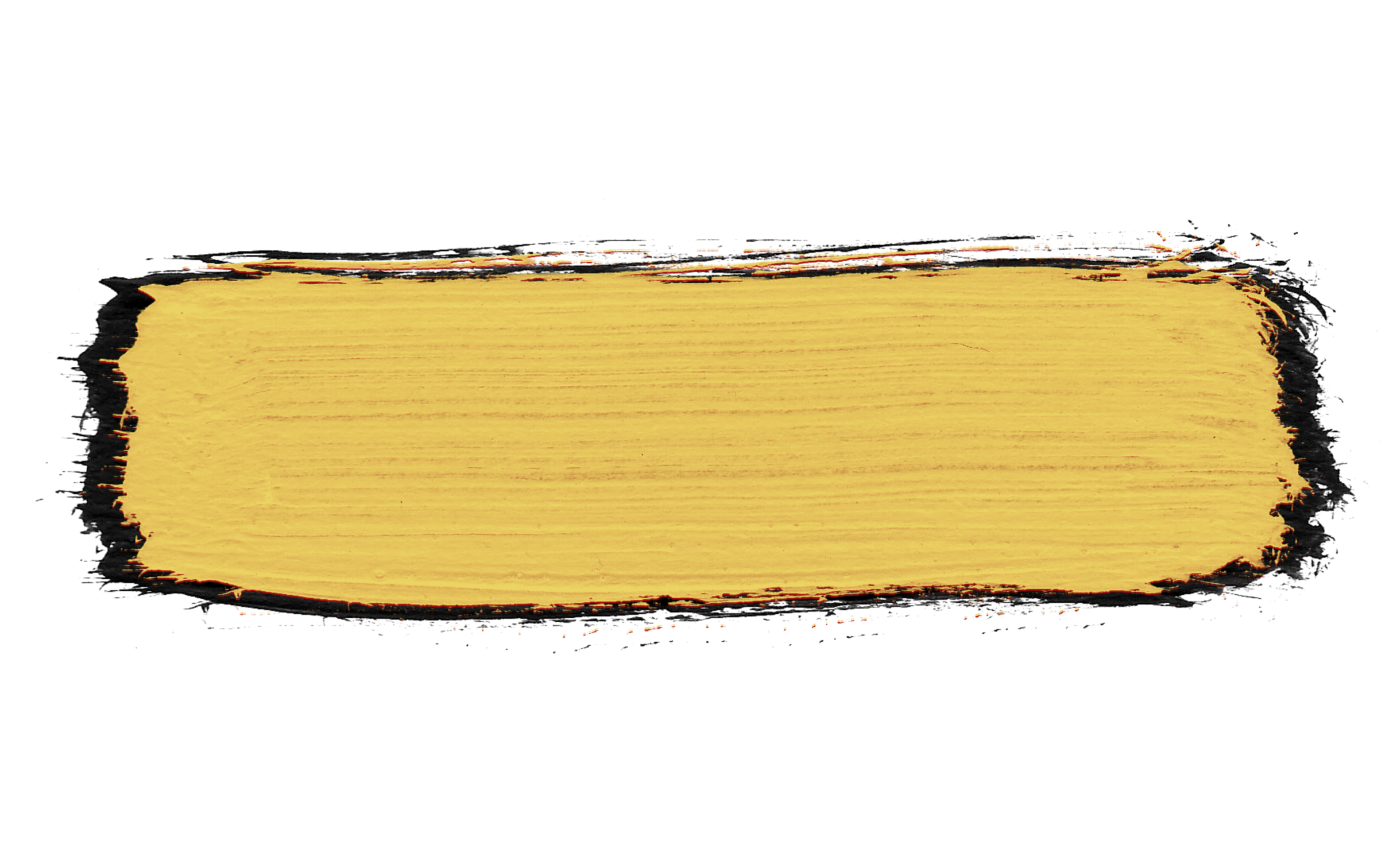 John 15:5
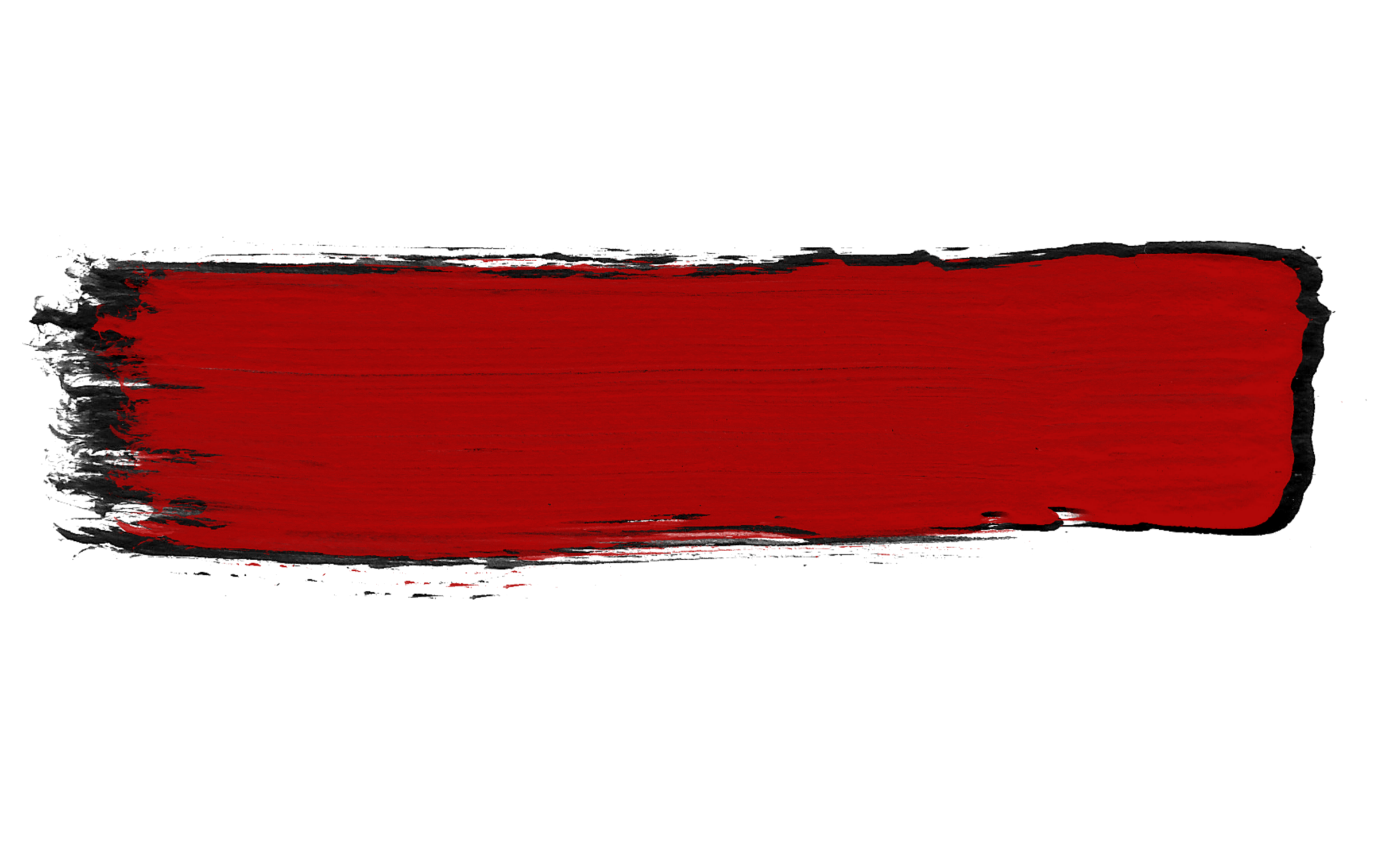 Matthew 7:7
Romans 8:28